Water Handling Operations
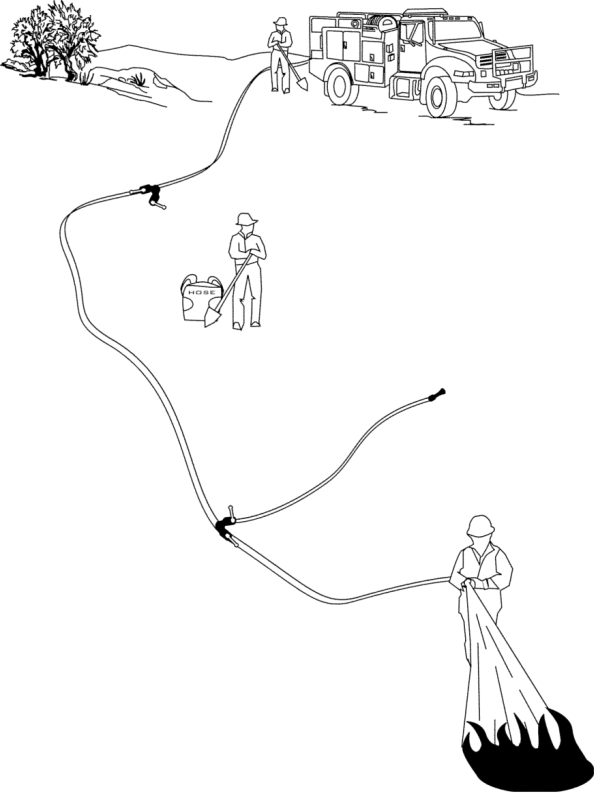 Unit 4B – Water Sources 
and Pumping Operations
Version: January 2023
Objectives
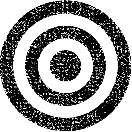 Identify water sources used in engine refill operations.
Define aquatic invasive species.
Discuss actions an ENOP can perform to help reduce/eliminate the spread of aquatic invasive species.
Identify potential problems that occur when interfacing with a municipal apparatus.
Demonstrate the use and hazards of hydrants during refill operations.
Objectives
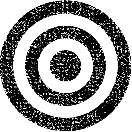 Describe the differences between parallel, stage, and series pumping.
Describe the differences between a simple and progressive hose lay.
List the advantages and disadvantages of hose deployment methods.
Locate and describe the function of valves in the fire engine plumbing system.
Water Sources for Engine Refill Operations
Natural Water Sources
Streams
Ponds
Lakes
Springs
Other
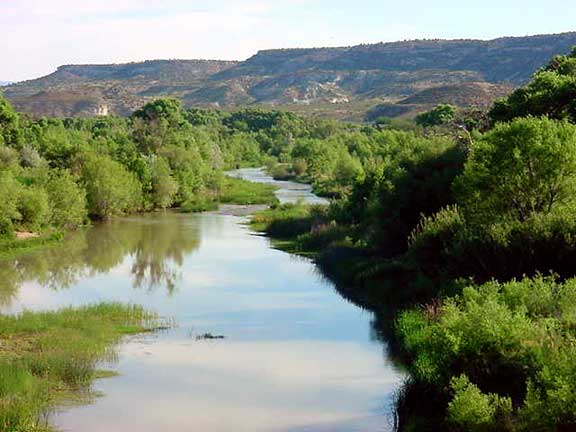 Considerations
Limit environmental impacts
Adequate water supply (flow)
Good ingress and egress
Owner permission for private water source
Communicate location to others
Flush tank and plumbing after use
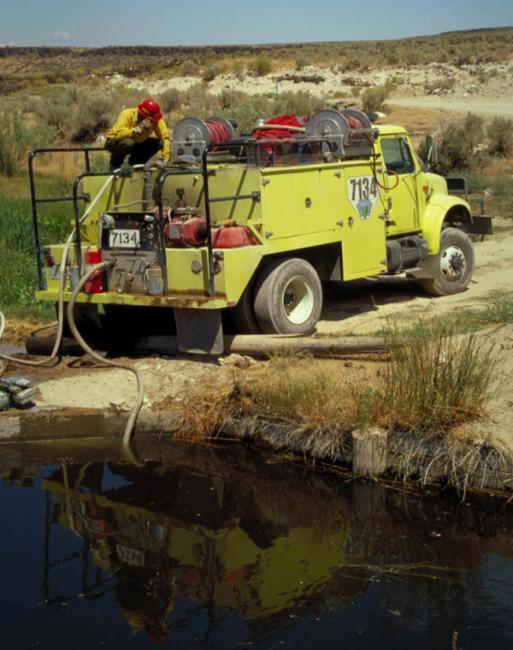 Dam Building
Locate dams in areas narrow enough to dam easily.
Use rocks, logs, or plastic to build a dam.
Tear down the dam after use.
Portable Tank Setup
Locate in an area where the water can drain on the downhill side without causing access problems.
Locate on relatively smooth, flat ground.
Communicate location to others.
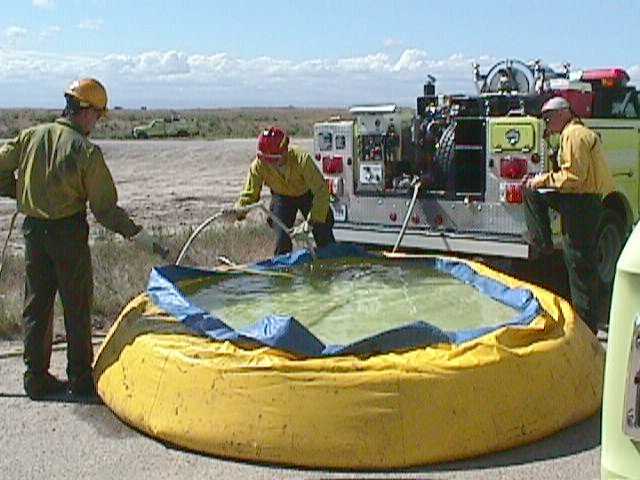 Agricultural Sources
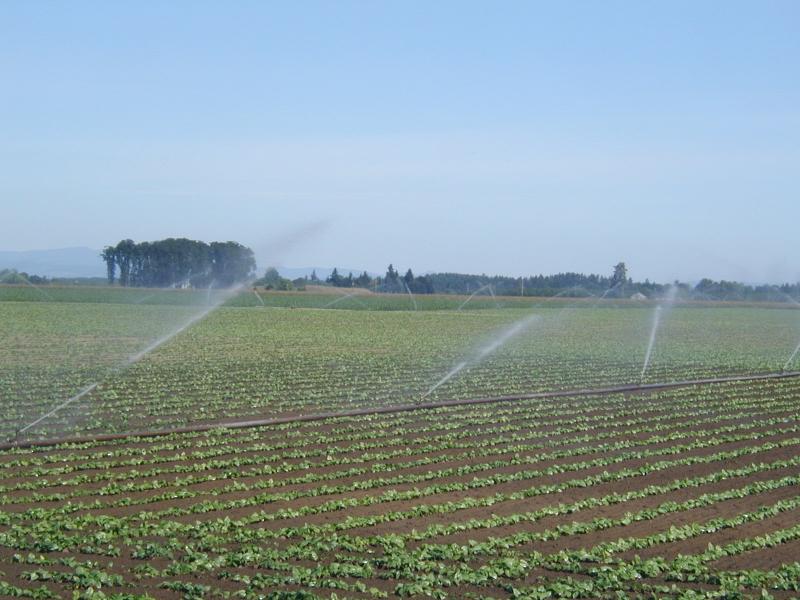 Irrigation Risers
Obtain owner permission.
Consult with owner regarding line and pump.
Use riser adapter and fill hose.
Open with caution.
Communicate location to others.
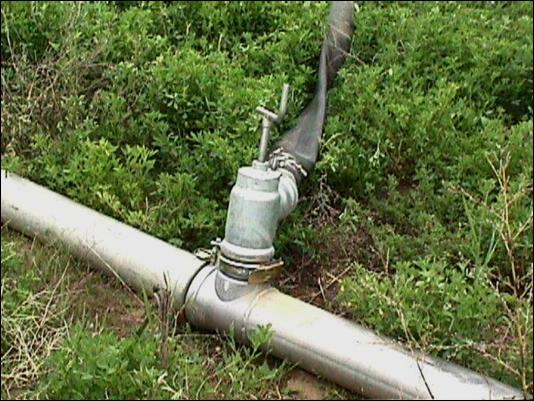 Stock Ponds
Limit environmental impacts.
Obtain owner permission.
Adequate water supply.
Good ingress and egress.
Communicate location to others. 
Pond refilled after use, if required.
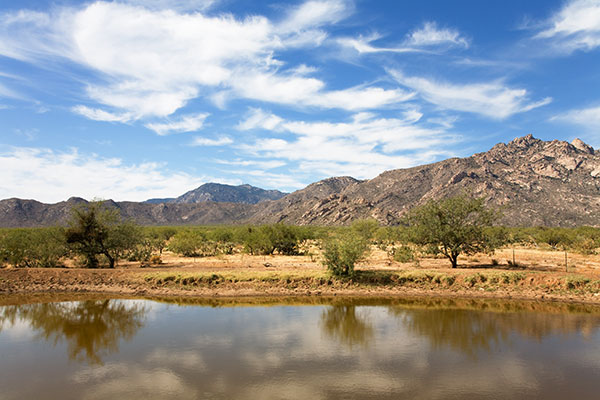 Canals
Obtain owner permission before use.
Inspect site for safe access (cut banks, soft or loose banks can cause engine rollovers).
Communicate location to others.
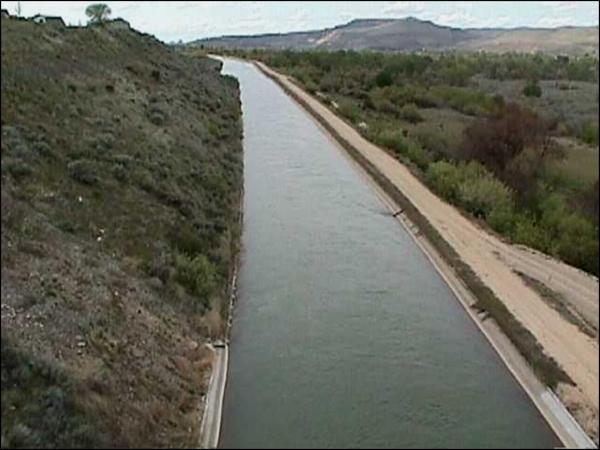 StandPipes
Obtain owner permission.
Ensure fill hose is long enough to be placed in tank.
Use an air gap as backflow prevention.
Employ a two-person operation when necessary.
Open with caution.
Communicate location to others.
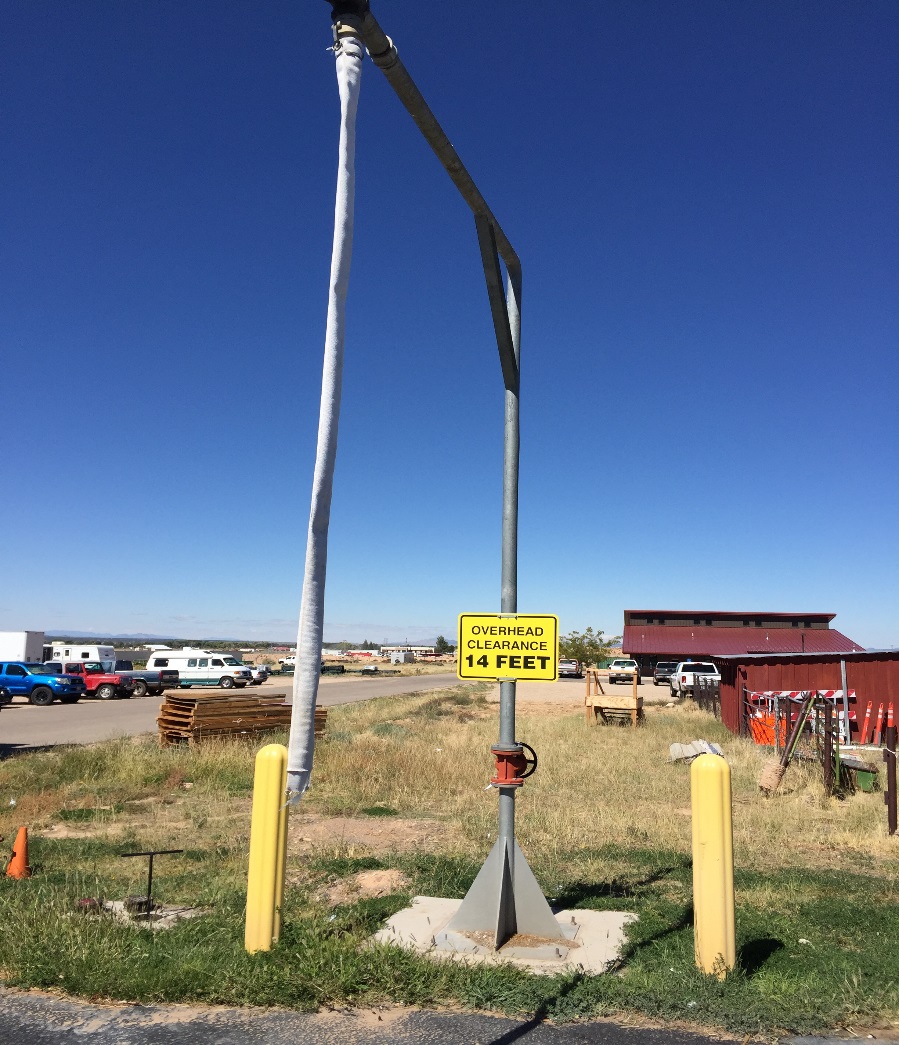 Municipal Apparatus
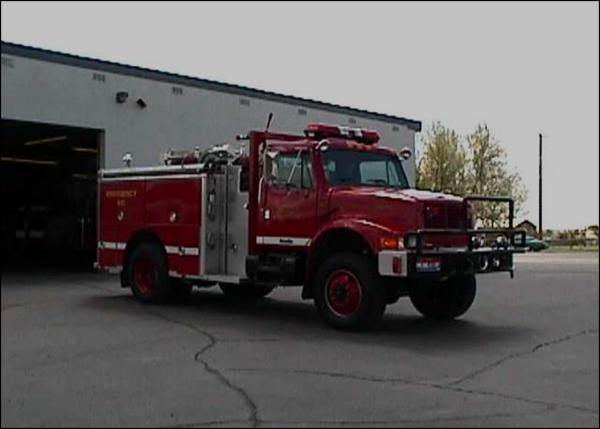 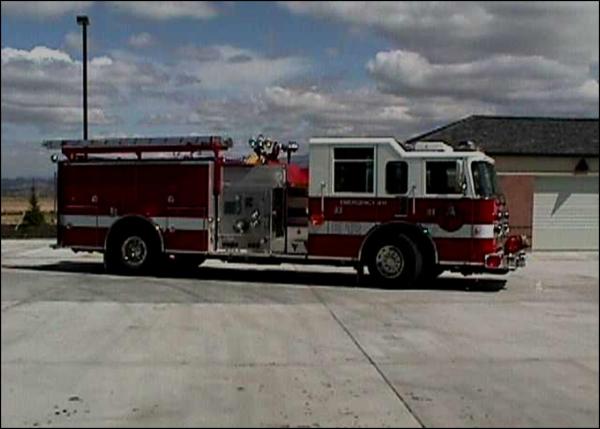 Considerations
Municipal apparatus deal primarily with large volume pumps. 
Thread types vary from department to department. Carefully inspect all connections before using.
When filling through the direct fill (Dri-Fill) valve, do not exceed 50 PSI.
Fire Hydrants
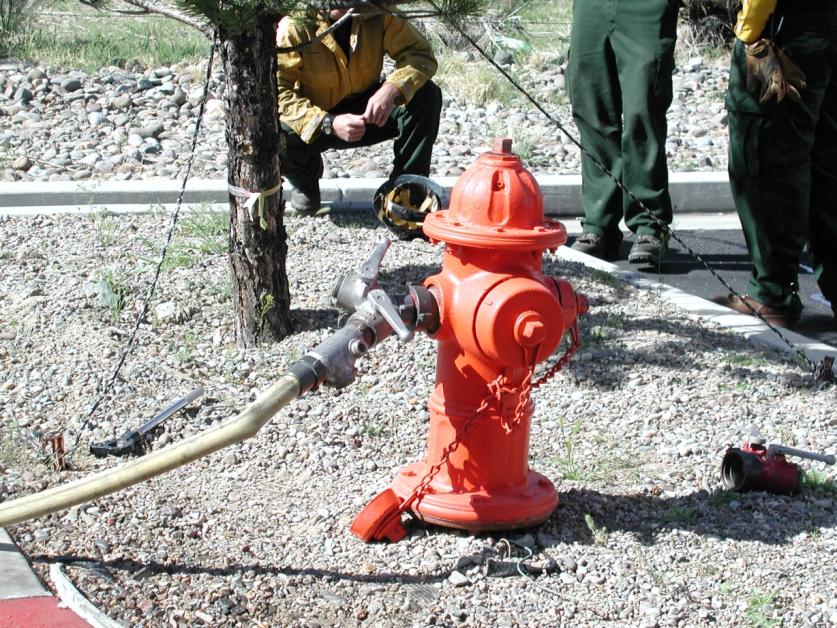 Dry Barrel Fire Hydrant
Most common.
Used in areas subject to freezing.
Drain when not in use.
Single on/off system.
Stem nut must be opened all the way.
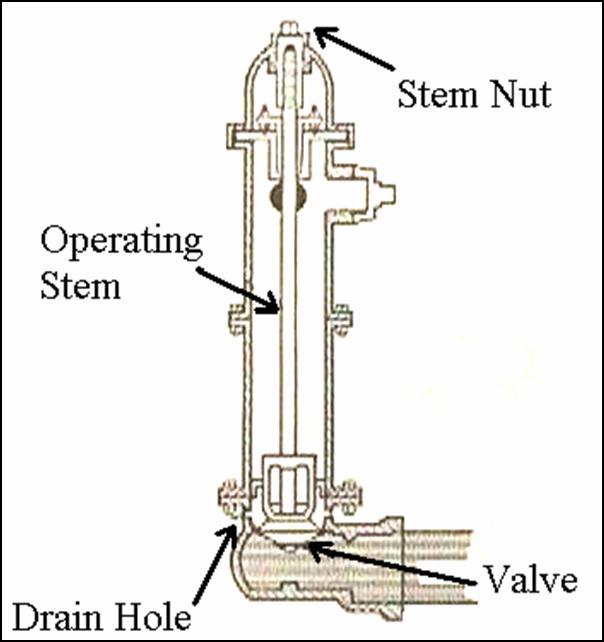 Wet Barrel Fire Hydrant
Used in areas not subject to freezing.
Always charged.
Individual hookup.
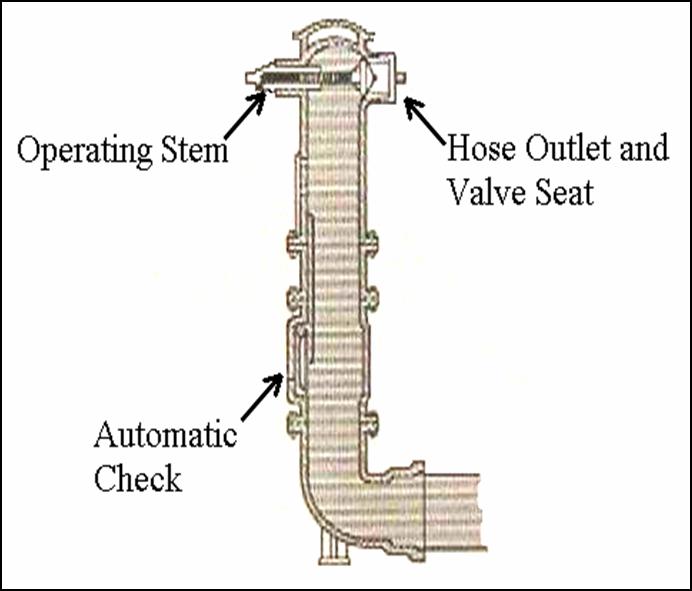 Proper Use and Hazards Associated with Hydrant Use
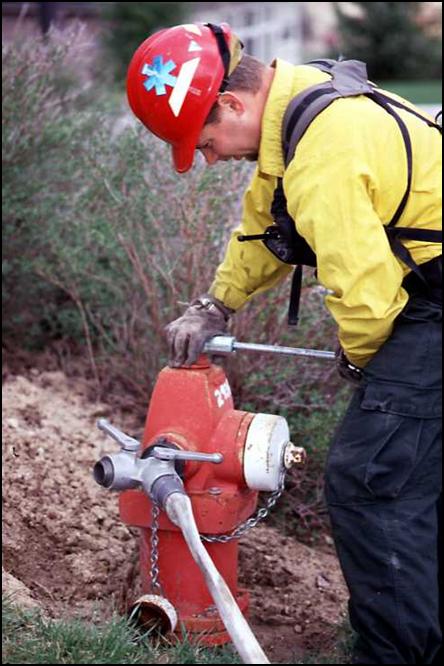 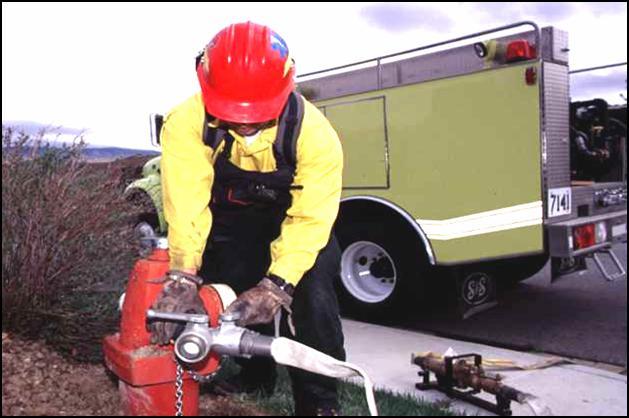 Hydrant Hookup
The five-sided hydrant wrench is the only wrench that should be used on hydrants.
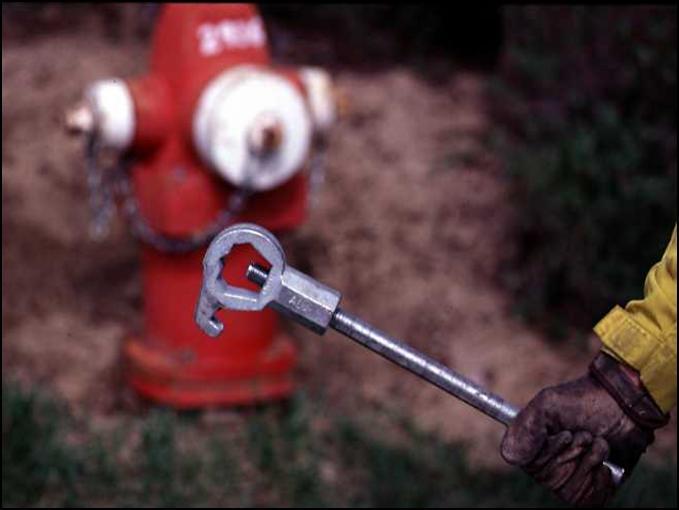 Hydrant Hookup
Always use the correct thread adapters and reducers.
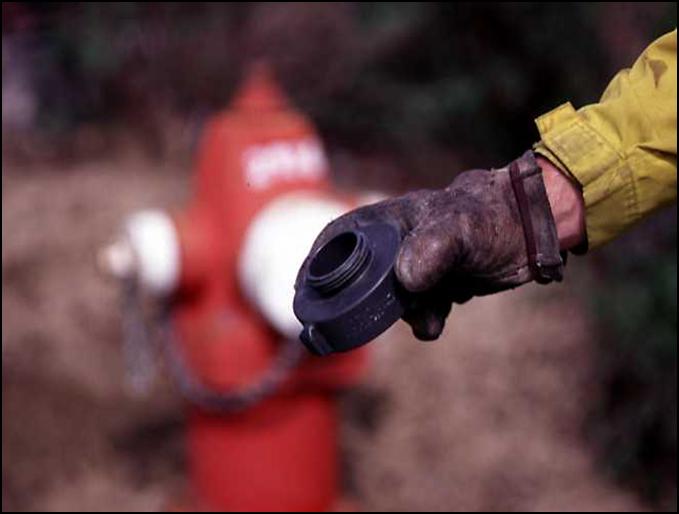 Hydrant Hookup
While the hydrant is in the off position, install appropriate fittings to control hydrant flow.
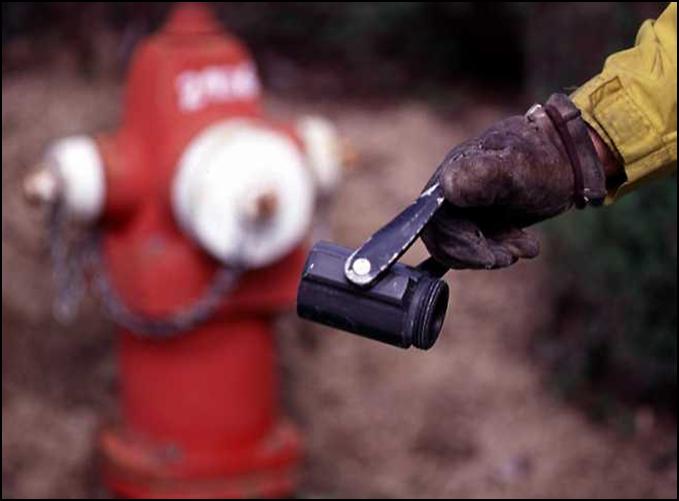 Hydrant Use
Open and close hydrant and valves slowly to avoid water hammer.
Bleed off any air, rust, or debris before attaching hose.
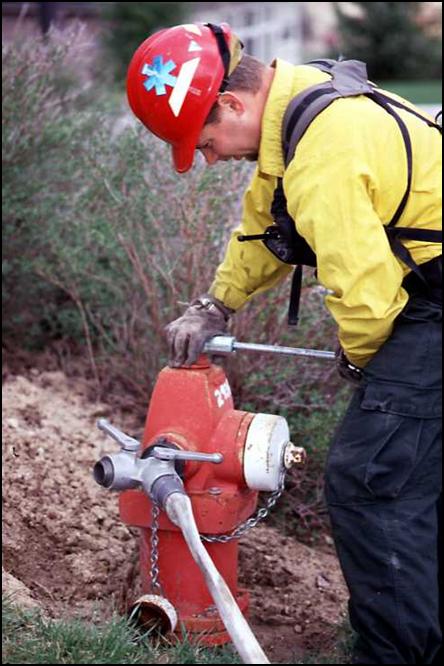 Hydrant Use
Open hydrant completely.
Never control hydrant flow with the stem nut!
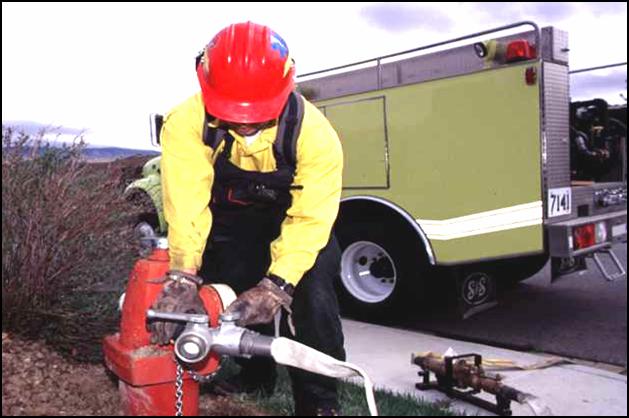 Improper Hydrant Use
Contamination of water supply
Damage to underground water supply lines
Injury to the operator
Damage to the engine attachments, fill controls, backflow prevention devices, or hose
Backflow Prevention Devices
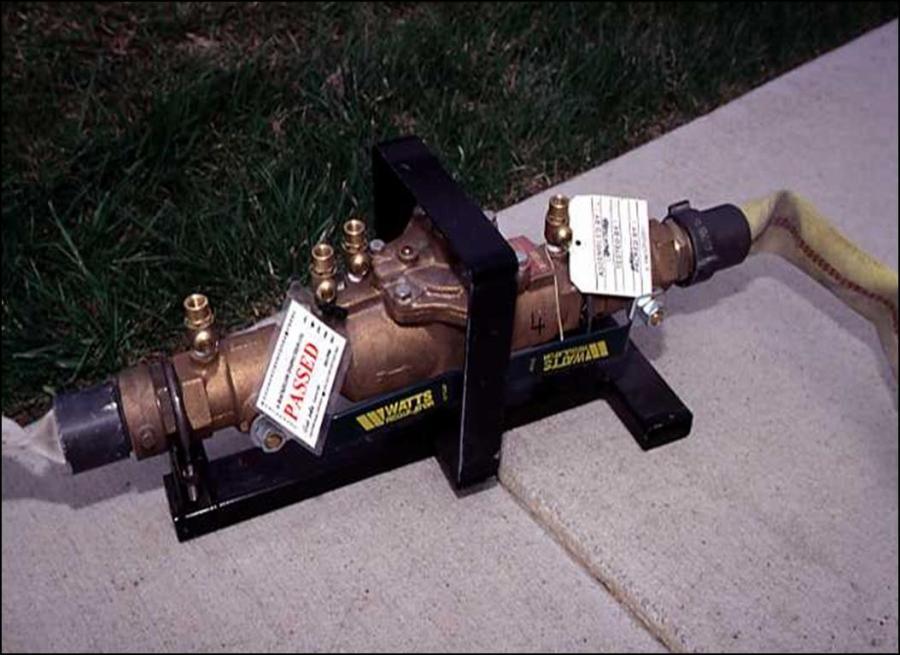 Why backflow prevention devices Required?
Answer:To prevent contamination of the drinking water supply!
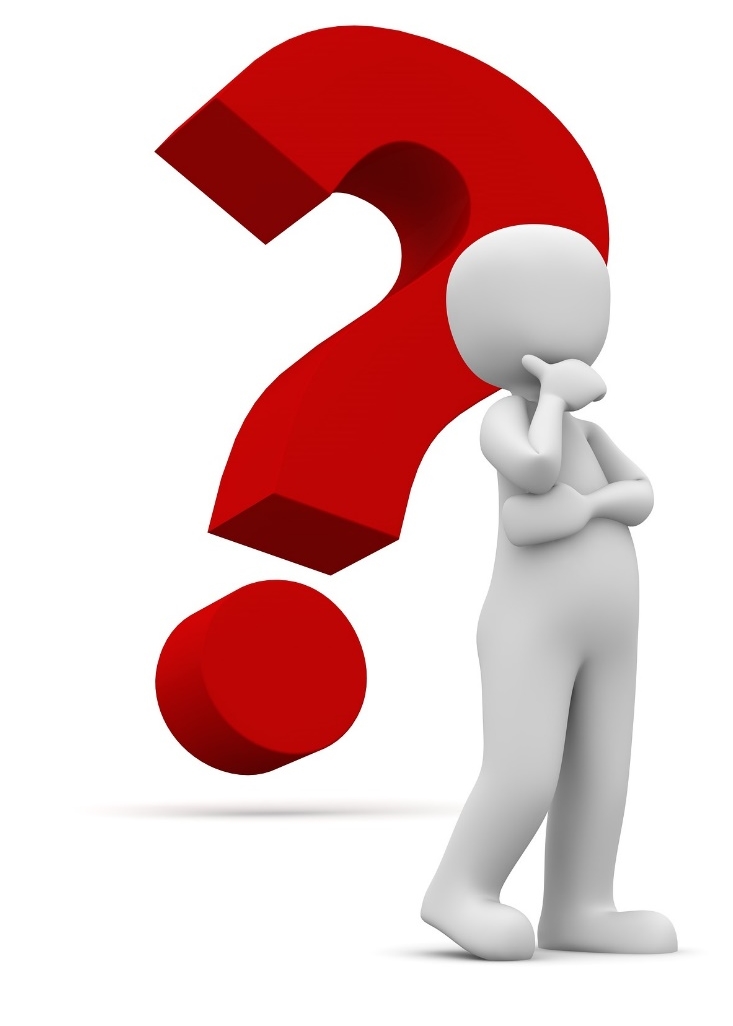 Backflow Prevention Device Components
Two check valves
Differential pressure relief valve
Four properly located test cocks
Two isolation valves
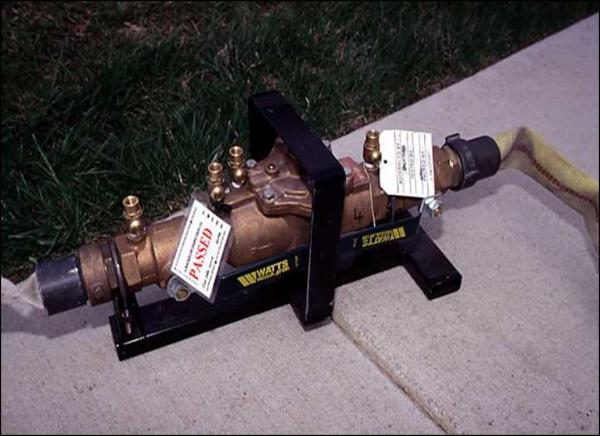 Backflow Prevention DevicesUse of
Place between the hydrant and the engine tank.
Know the local protocol regarding hydrant use.
Certify and test device annually.
Use the air gap method to refill if you do not have a backflow prevention device.
Air Gap Method
An air gap assembly is a permanently attached pipe with a hose connection.
Requirements:
Air gap distance is required to be two times the inside diameter  of the pipe.
If no air gap assembly or backflow prevention device assembly is available, use the manual air gap method.
Manual Air Gap Method
Person holds the fill hose.
Never insert the fill hose into the tank.	
Always maintain the air gap.
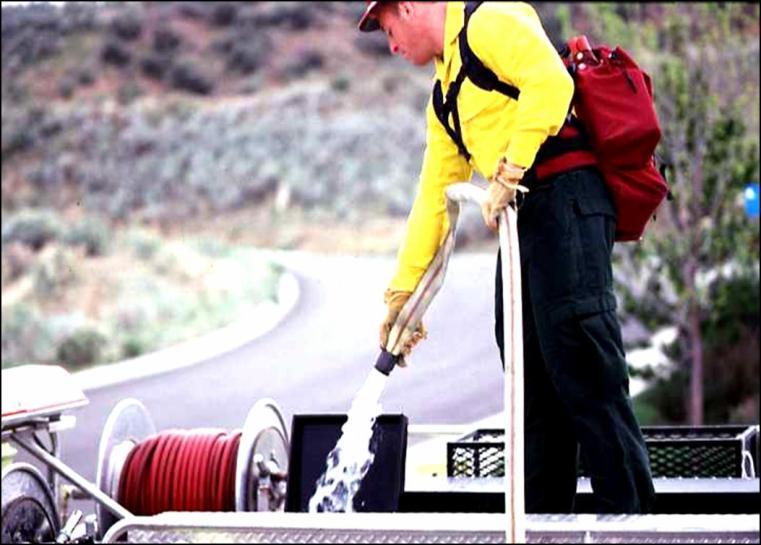 Aquatic Invasive Species(AIS)
Aquatic Invasive Species (AIS)
“Aquatic invasive species” are alien (non-native) aquatic plants and animals whose introduction into an ecosystem causes, or is likely to cause, economic or environmental harm or harm to human health.
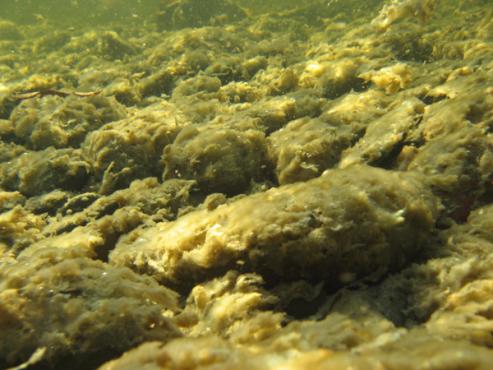 Invasive Aquatic Plants
Invasive aquatic plants are non-native plants that have adapted to living in, on, or next to water, and that can grow either submerged or partially submerged in water.
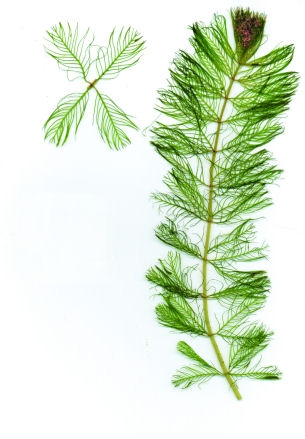 Eurasian Milfoil
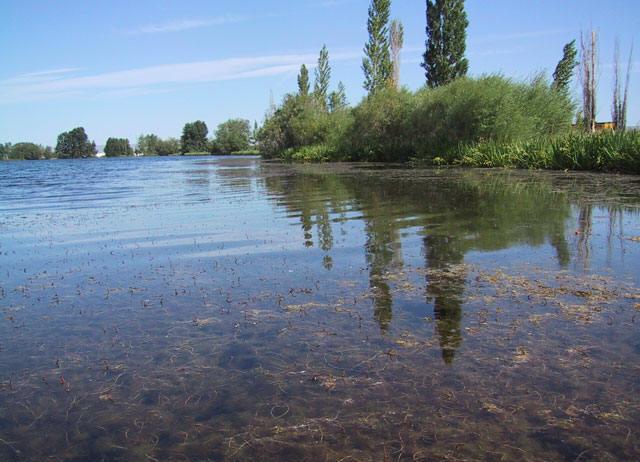 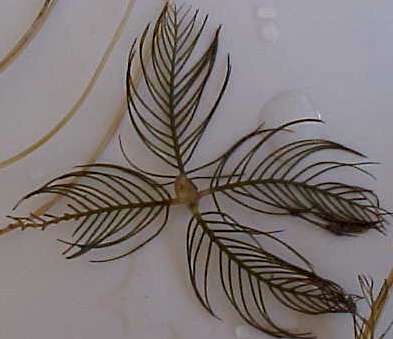 Chytrid Fungus
Microscopic
Mainly affects amphibians
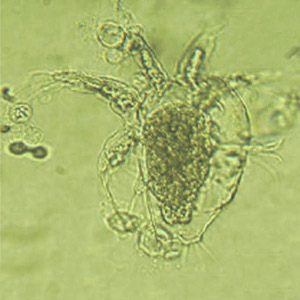 Didymo (Rock Snot)
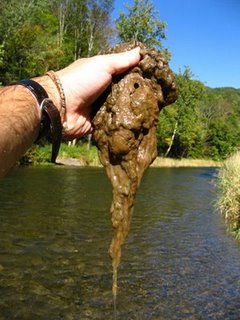 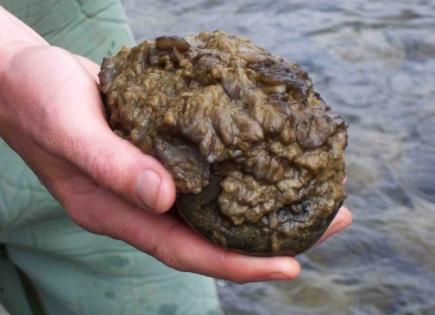 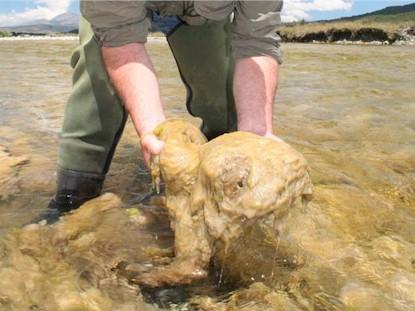 Invasive Aquatic Animals
Invasive aquatic animals are non-native animals that require a watery habitat but do not necessarily have to live entirely in water.
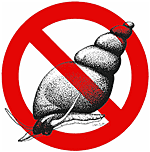 New Zealand Mudsnails
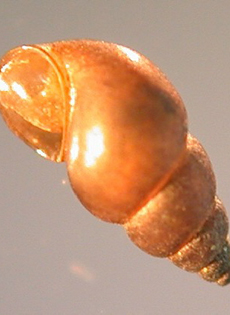 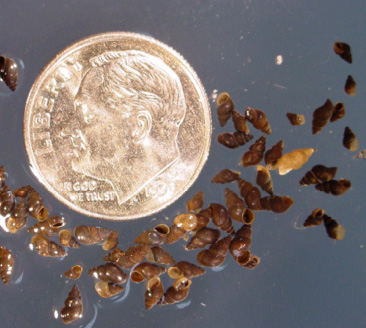 Zebra Mussels
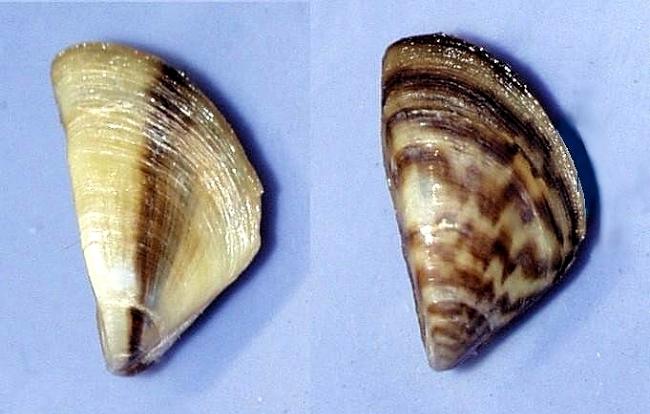 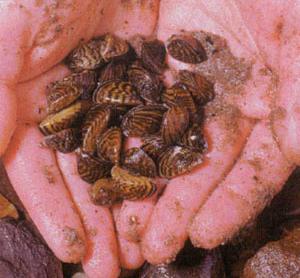 Quagga Mussels
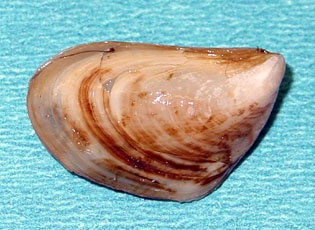 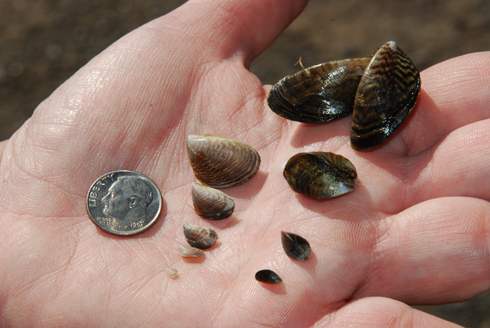 Whirling Disease Parasite
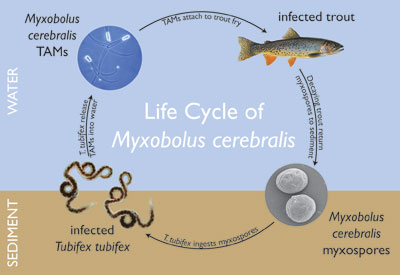 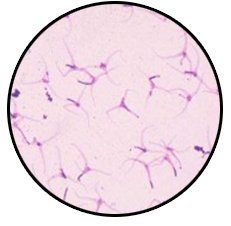 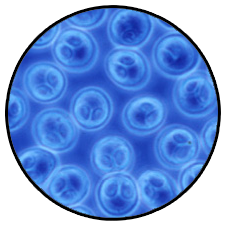 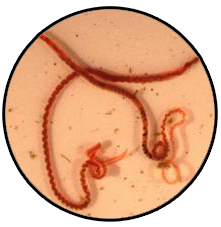 AIS Policy Direction
AIS is an emerging issue with no clear national policy direction for fire operations. 
ENOPs are encouraged to:
Self educate – review AIS in the IRPG.
Ask questions of geographic area specialists.
Follow local SOPs.
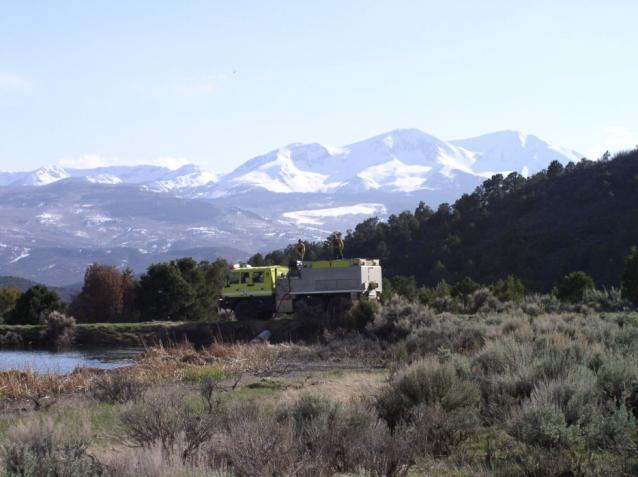 Standard Operating Procedures
Understand and follow the SOPs for AIS in your area. 
Brief out-of-area engine crews working with you about AIS problems in your area.
When working outside your local area, learn and understand the SOPs for AIS in that area.
Treat every body of water as if  AIS is present!
Cleaning and Sanitizing Equipment
Screening Methods
May be impractical
Chemical Use
Mix ratio
Cleaning solution disposal
Consult the Safety Data Sheet (SDS)
Common Sense Mitigation Measures for AIS Prevention
Always assume that AIS could be present in any body of water.
When possible, avoid driving through bodies of water.
Avoid dumping water directly from one waterway into another.
Avoid drafting water from multiple sources during a single operational period unless equipment is sanitized between sources.
Avoid sucking organic and bottom material when drafting.
Clean out and sanitize the plumbing strainers.
PumpingOperations
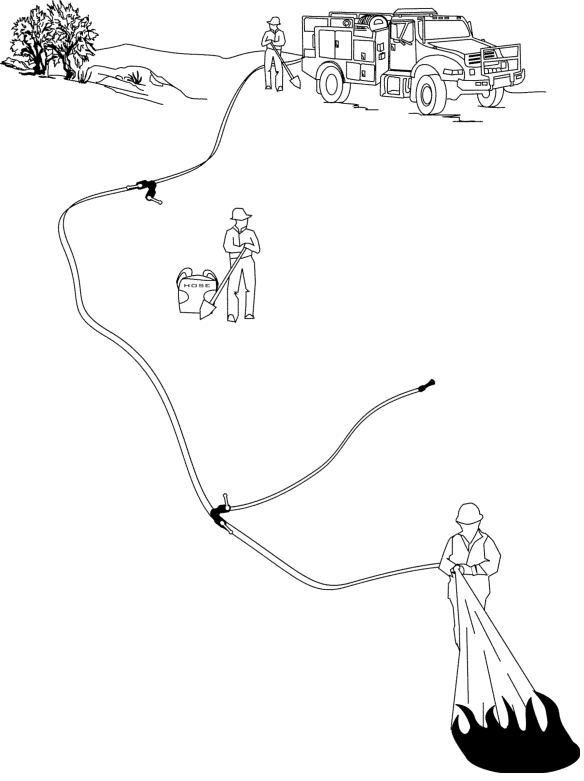 Water Delivery
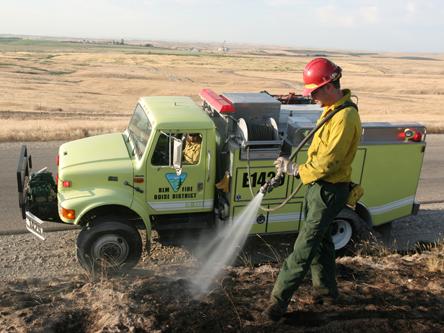 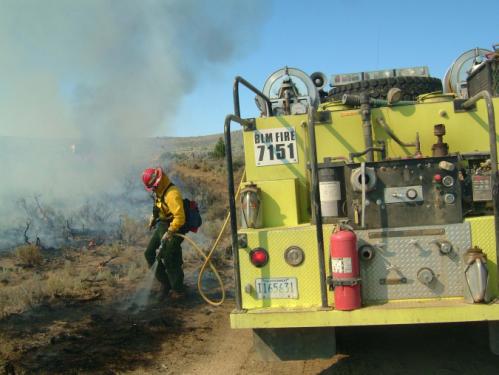 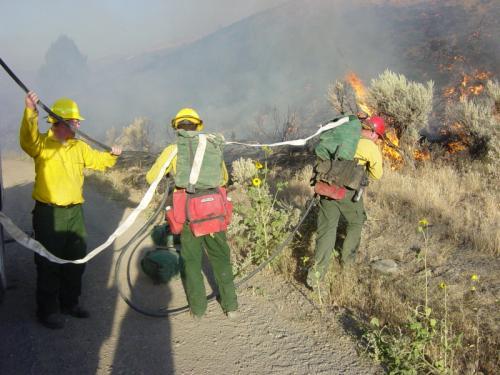 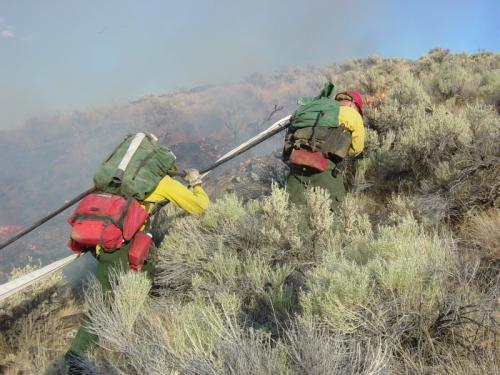 Parallel Pumping
Two engines with similar pump capacities are parked in a side-by-side formation.
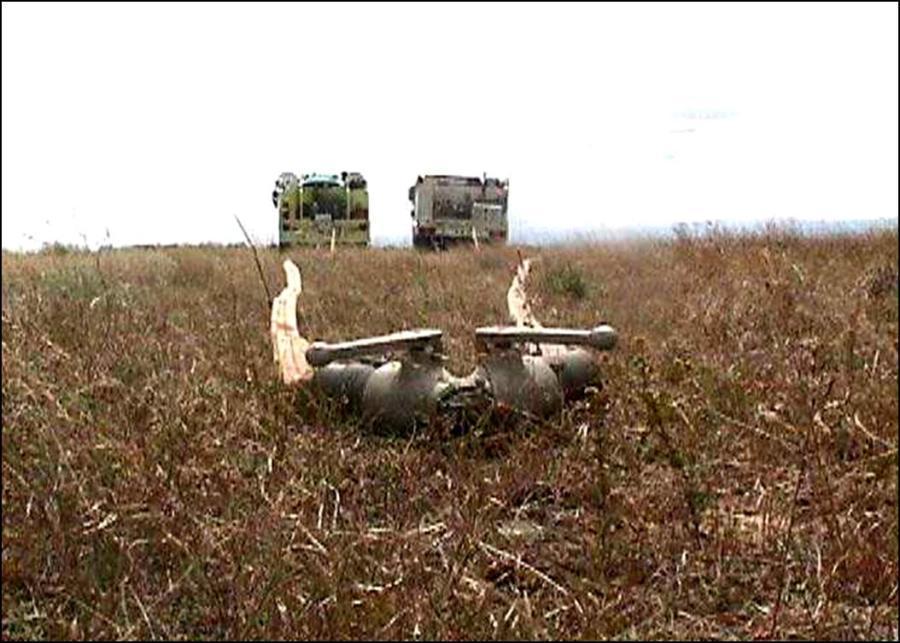 Parallel Pumping
A Siamese fitting is used to connect the two water supplies.
Water is pumped independently from each engine into a single hose lay coming off the Siamese fitting.  
The hydraulic effect is increased volume.
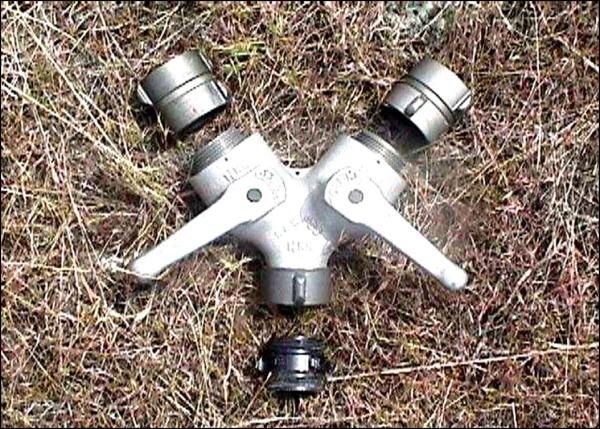 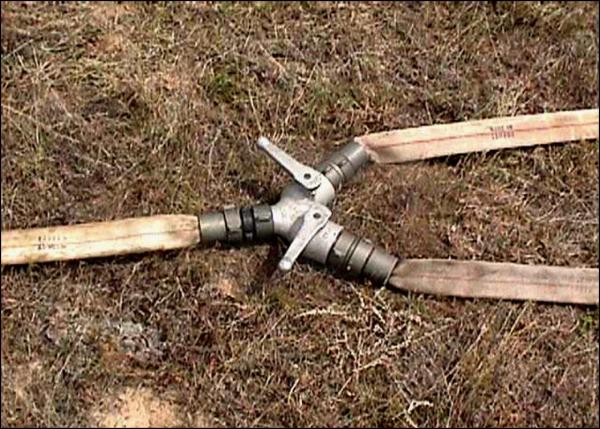 Stage Pumping
Two engines operate independently of one another.
Water pumped from one engine/ pump into another holding tank.
The hydraulic effect is equal to the ability of each pump.
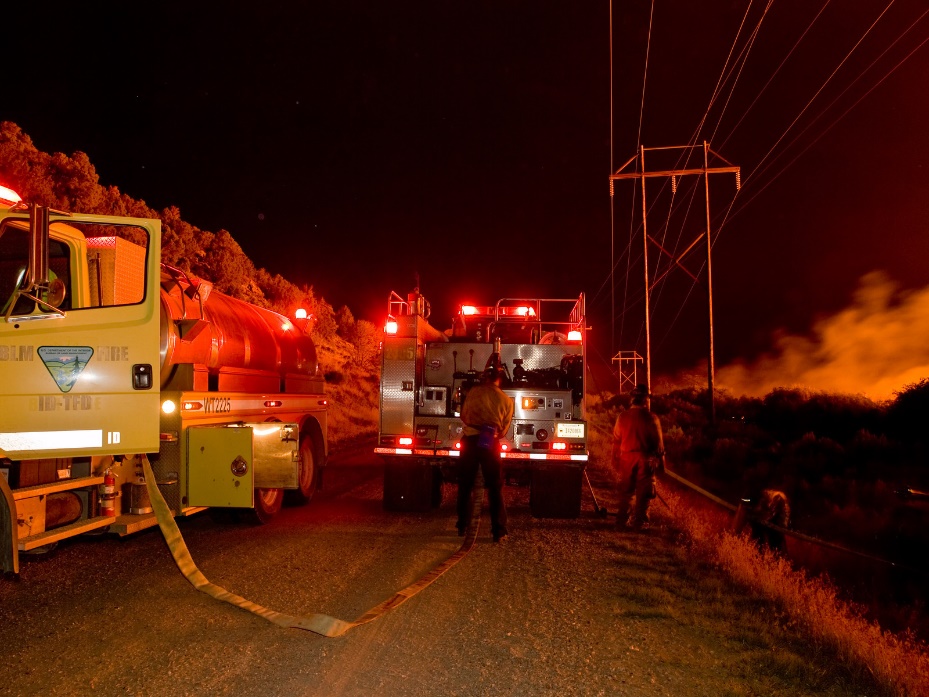 Series Pumping
Two or more pumps are directly connected in series.
Place the pump with the highest output closest to the source. 
The hydraulic effect is to increase the pressure.
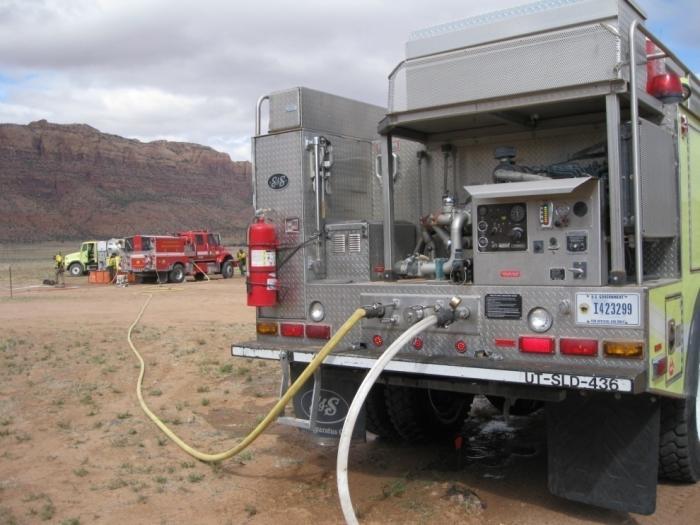 Hose Lays
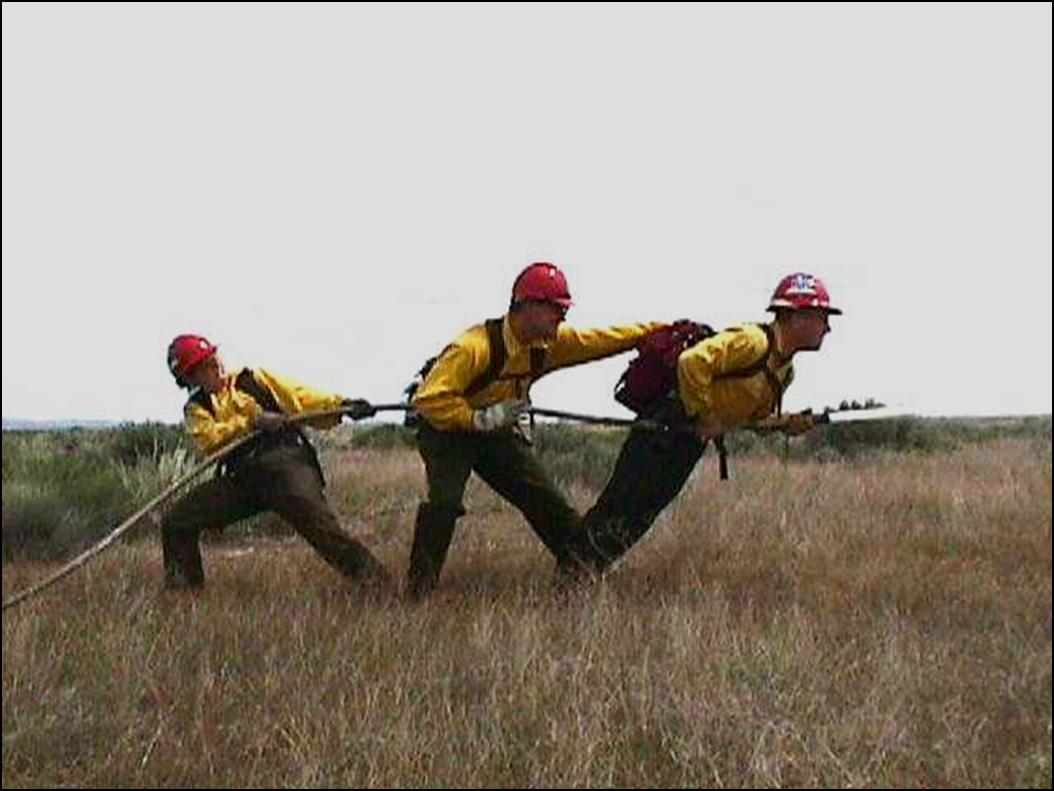 Simple Hose Lay
Comes straight off the pump and goes directly to the nozzle with no appliances in between hose connections.
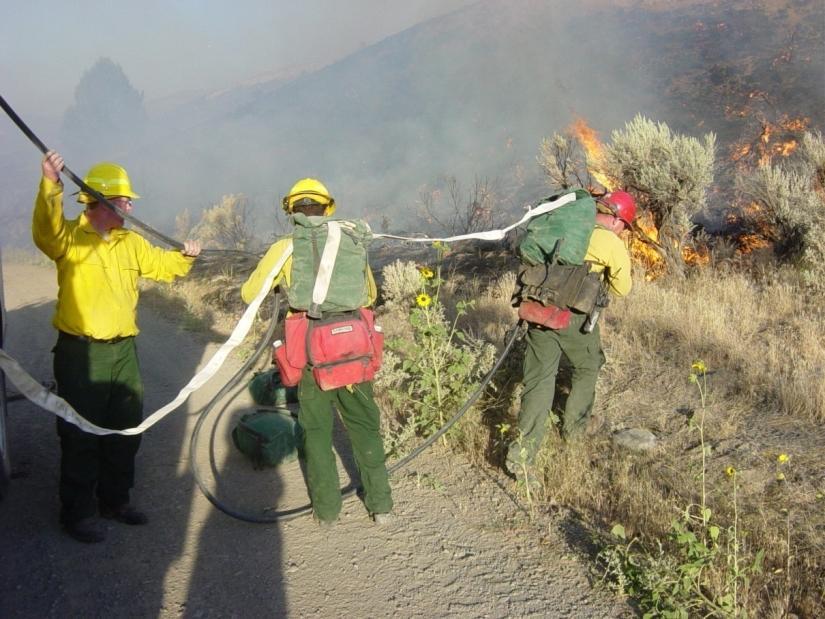 Progressive Hose Lay
Comes from the pump source to the fire via a series of laterals coming off different appliances.
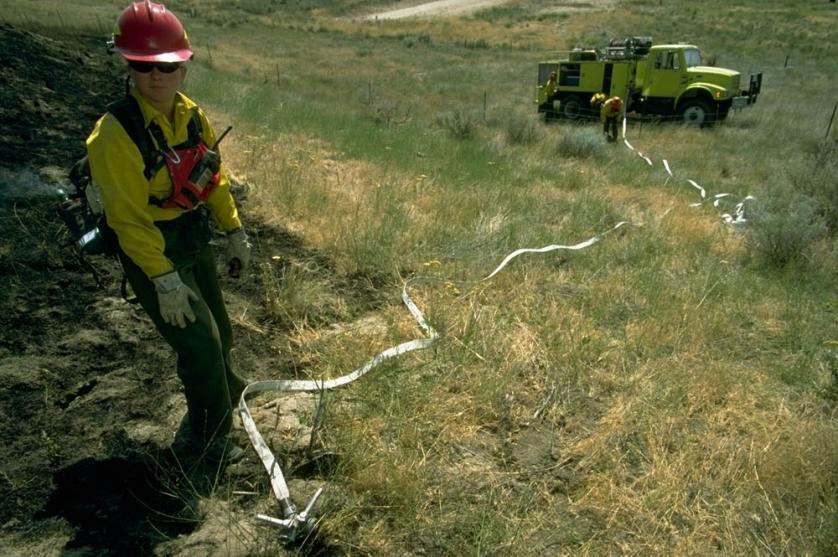 Hose Deployment Attack Methods
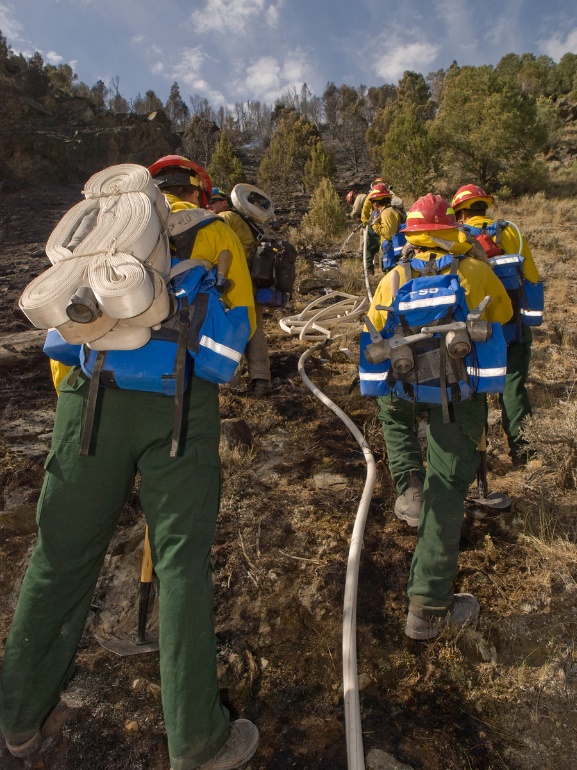 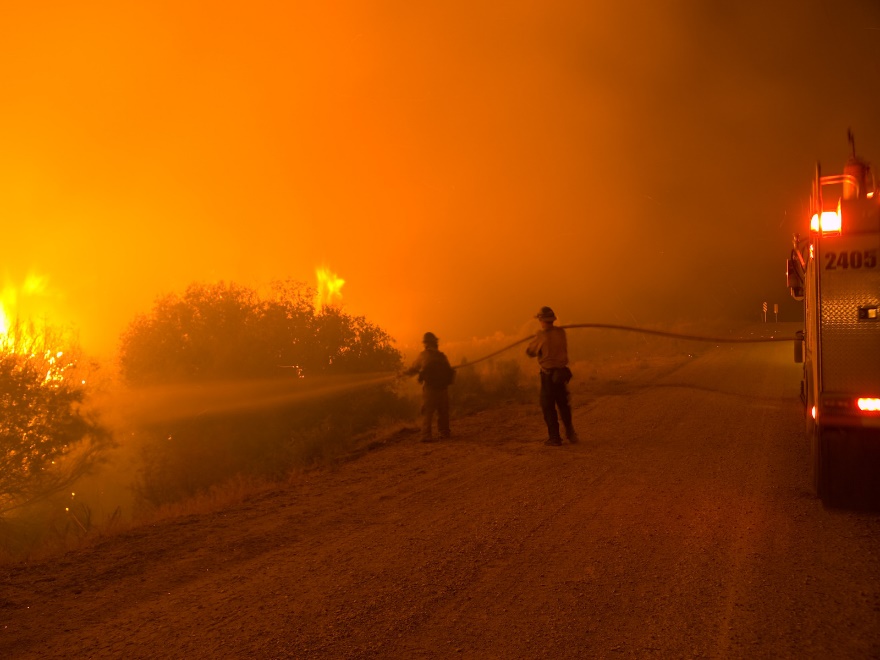 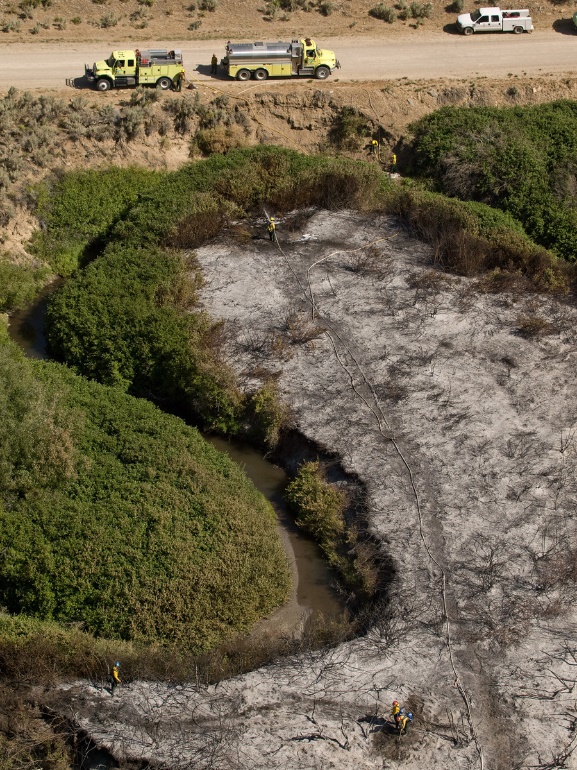 Rolled Hose
Advantages:
Disadvantages:
Easy to store and transport.
Comes from the supply cache single rolled.
Hard to deploy uphill or through brush or slash
Takes both hands to unroll
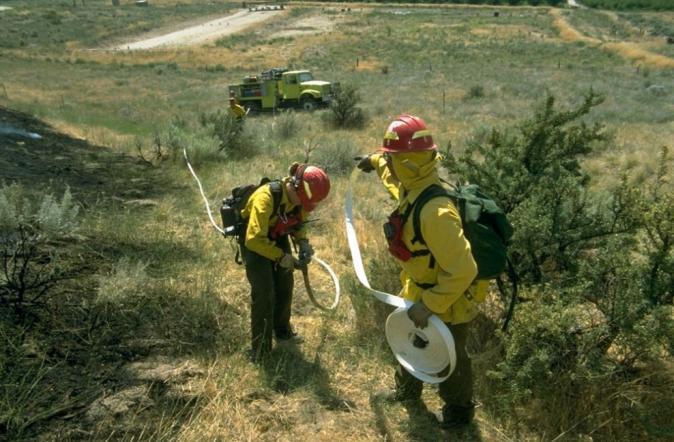 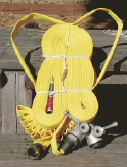 Gasner
Hose Packs
Used for quick deployment of predetermined lengths of hose.
Specific to needs of geographic area.
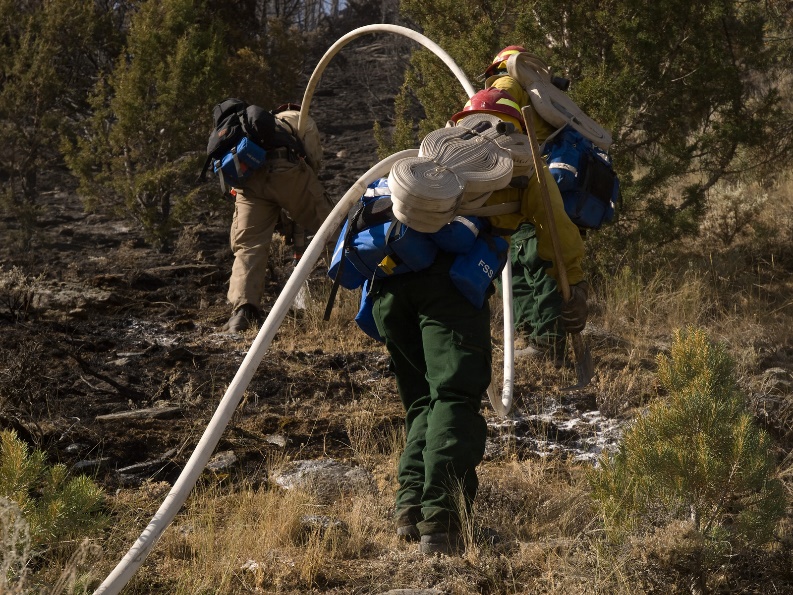 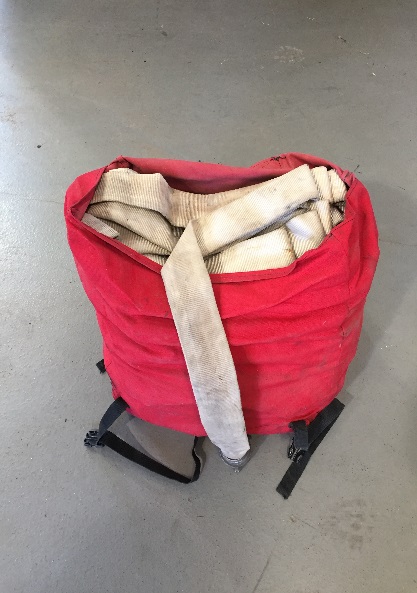 Forester hose packsack
Hose Packs
Advantages:
Disadvantages:
Easy to deploy
Fittings attached
Ease to store and transport
Takes skills and time to package
Requires extra training time
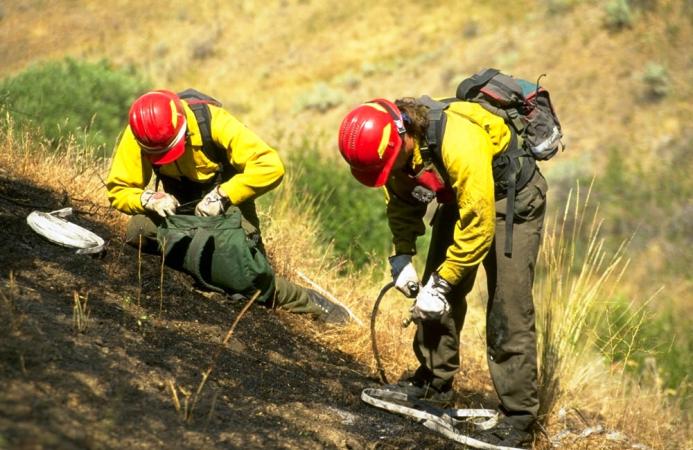 Mobile AttackLive Reel Use
Placement of hoses for mobile attack:
Lead hose usually knocks down the fire, and the trail hose catches any remaining threat to the line.
Speed of line construction:
Dependent upon number of resources and fuel type.
Mobile AttackFrom the Black
Entails positioning the engine and personnel in the black and directing the water stream towards the green.  
Used when terrain, obstacles and fuel type allow.
Hazards: 
Residual heat from the flaming fire front 
Burning debris under the engine
Burned brush stobs (may puncture tires)
Mobile AttackFrom the Green
Entails positioning the engine and personnel in the unburned fuel on the fire perimeter and directing the water stream towards the black.
Hazards:
Unburned fuel between you and the fire
Rocks or holes hidden by fuels
Engine PlacementStationary Pumping
Adhere to LCES during all fire operations.
Keep in mind ingress and egress during pumping operations.
Back in vehicle for quick egress.
Chock vehicle.
Look Up, Look Down, Look Around
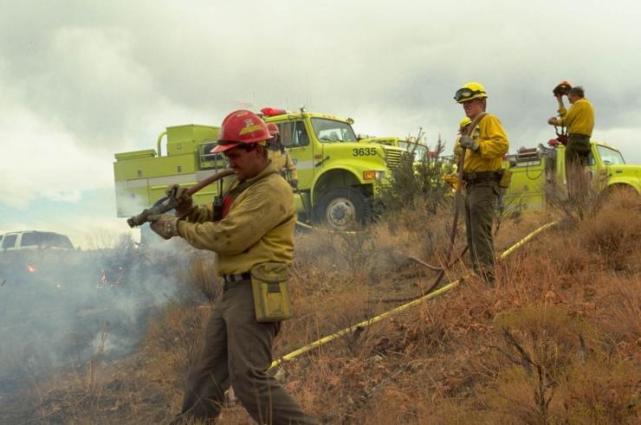 Engine Protection Lines
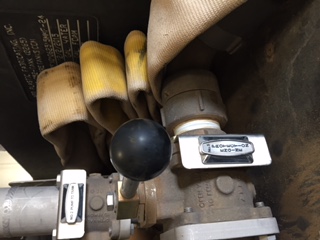 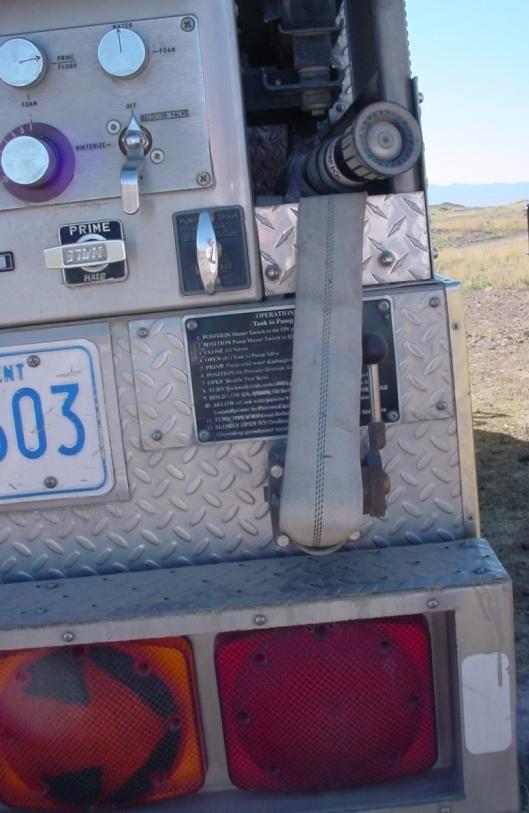 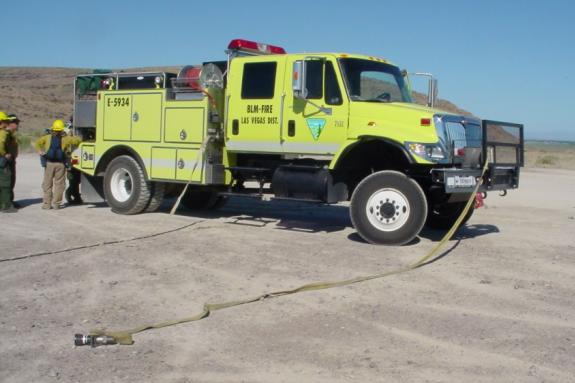 Engine Protection Lines
Know the location of engine protection lines. 
Leave a quick connect hose in place to protect the engine at all times. 
Engine protection line should be 1½” hose with same size nozzle and shut-off valve. 
Leave a supply of water in tank (at least 10% of pumpable capacity) for engine protection. 
Line needs to be deployed quickly and cover all sides of the engine.
Communications
Radio 
PA system
Headset
Hand signals
Others?
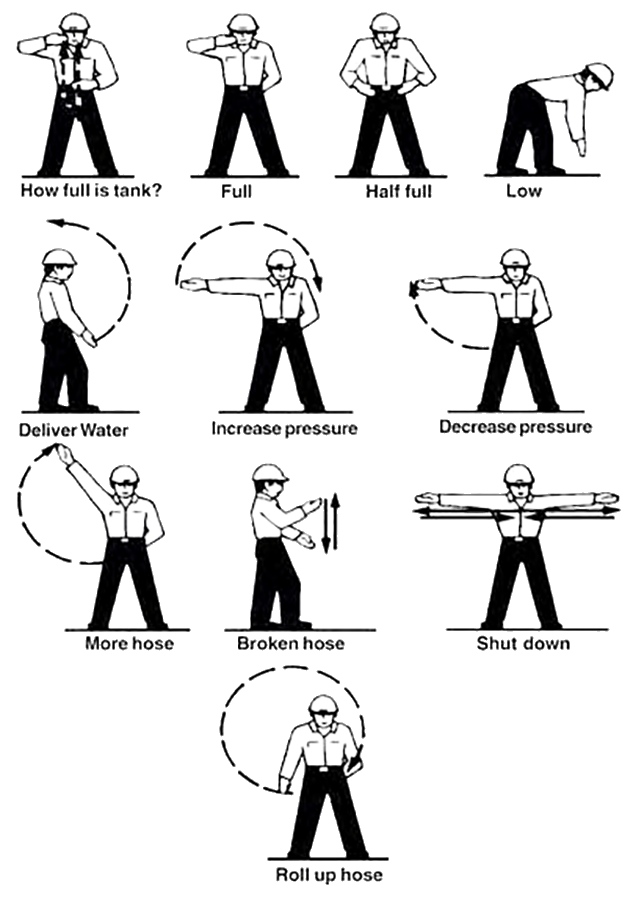 Fire Engine Plumbing
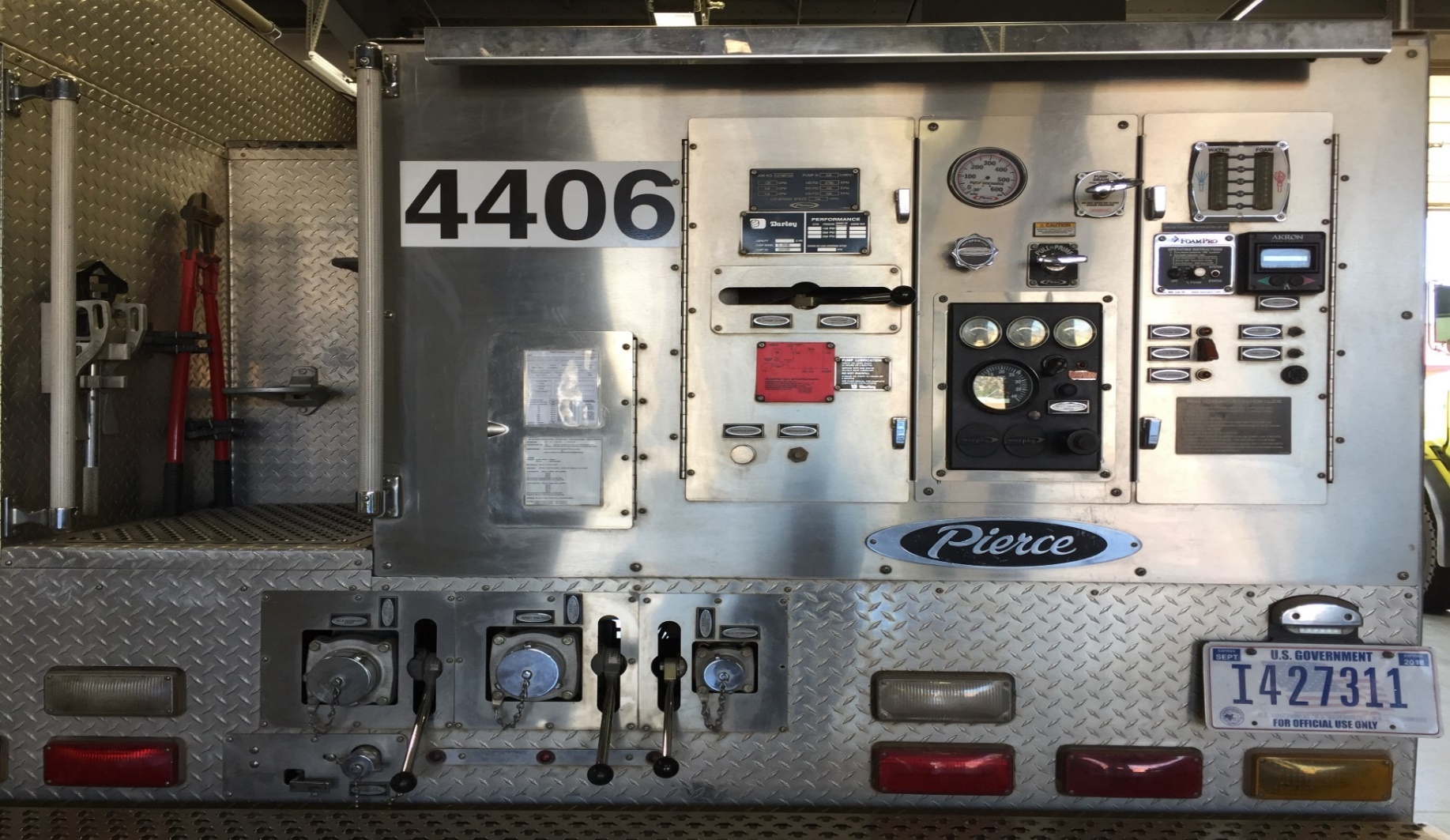 Tank-to-pump Valve #1
Pump-to-Tank Valve  #2
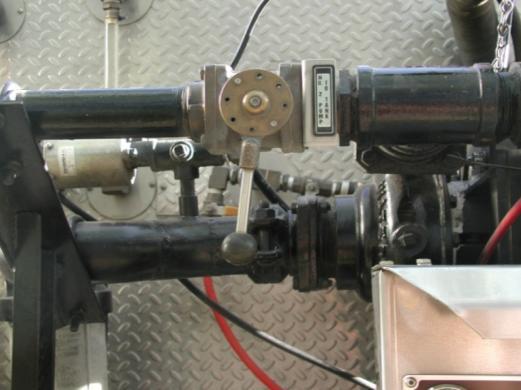 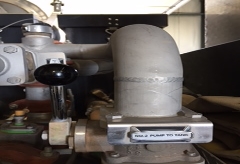 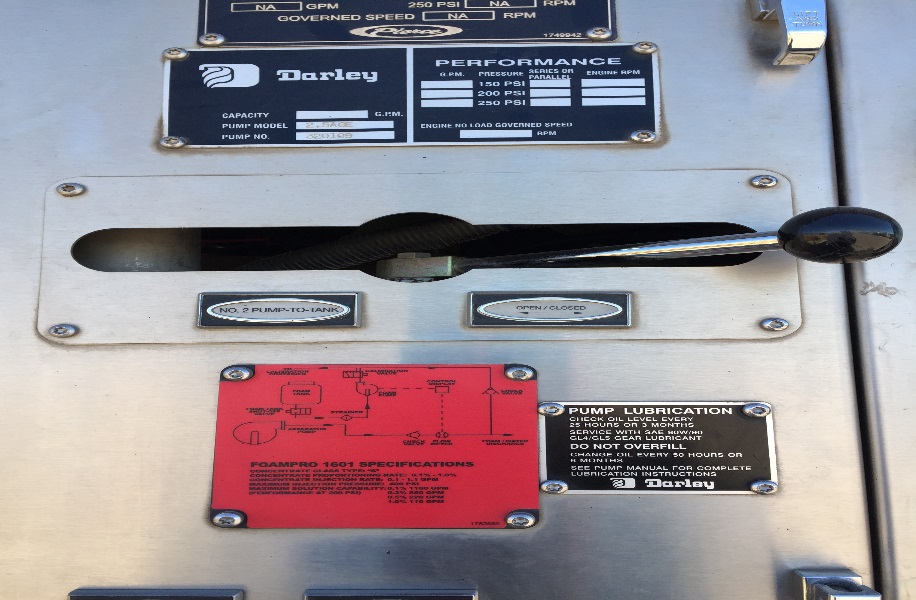 Pump-to-Discharge Valve
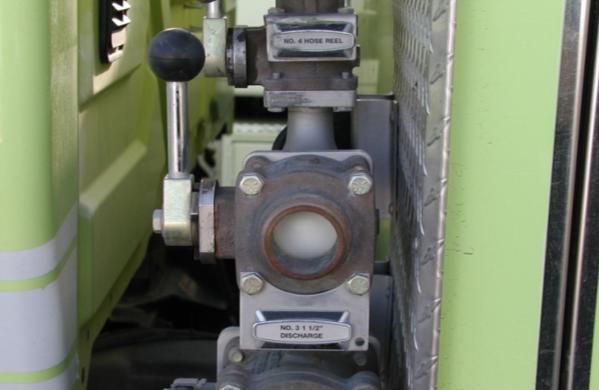 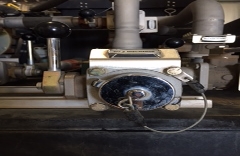 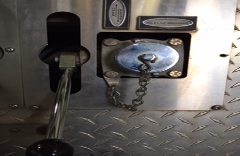 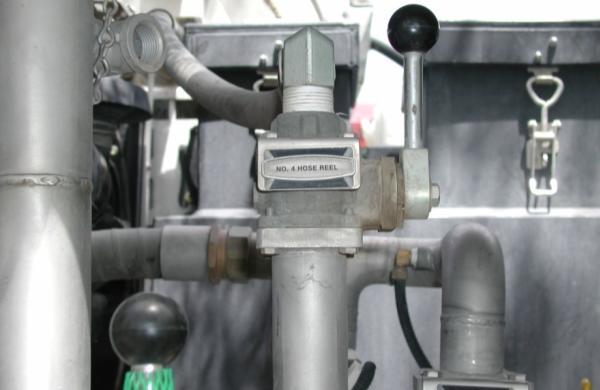 Primer #6 valve
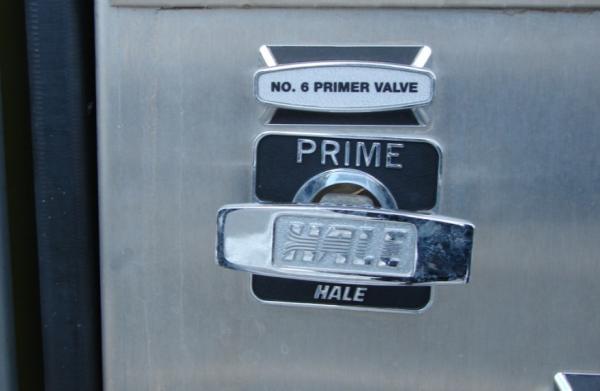 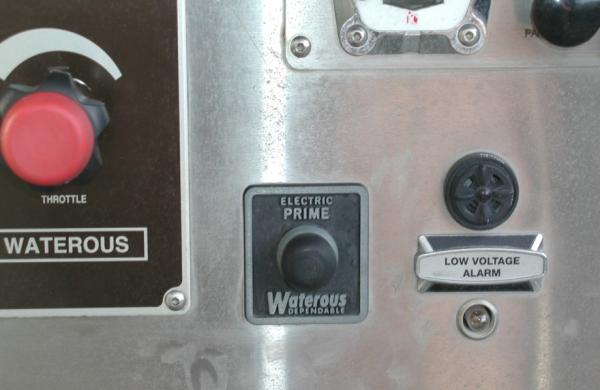 Bypass/Recirculation Valve #17
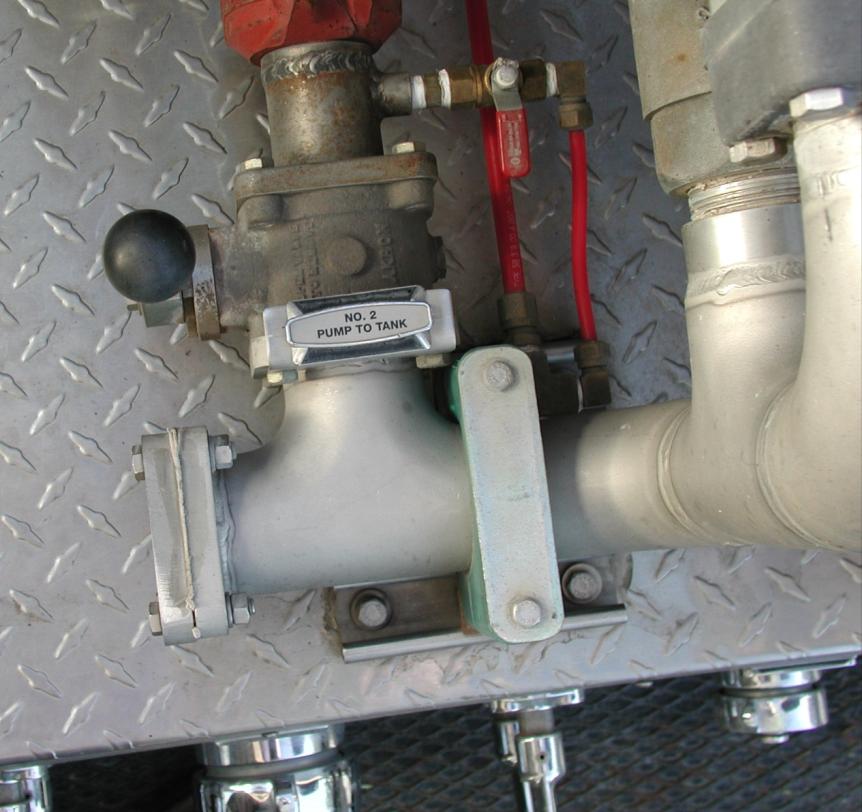 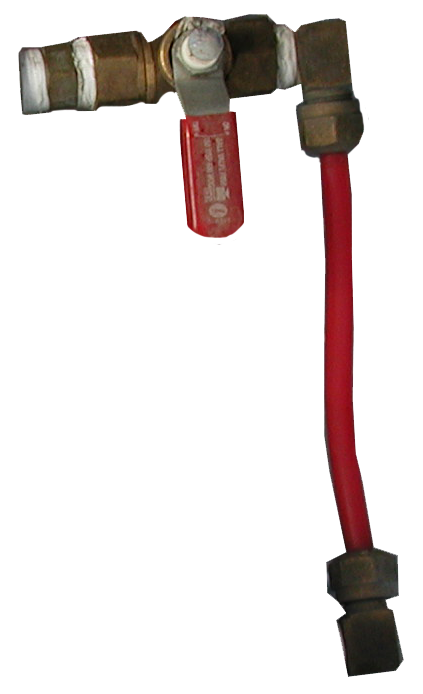 Bypass/Recirculation Valve
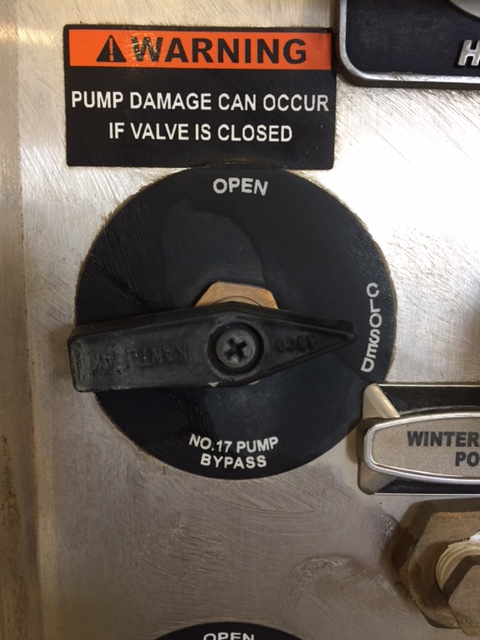 Overboard Draft #8
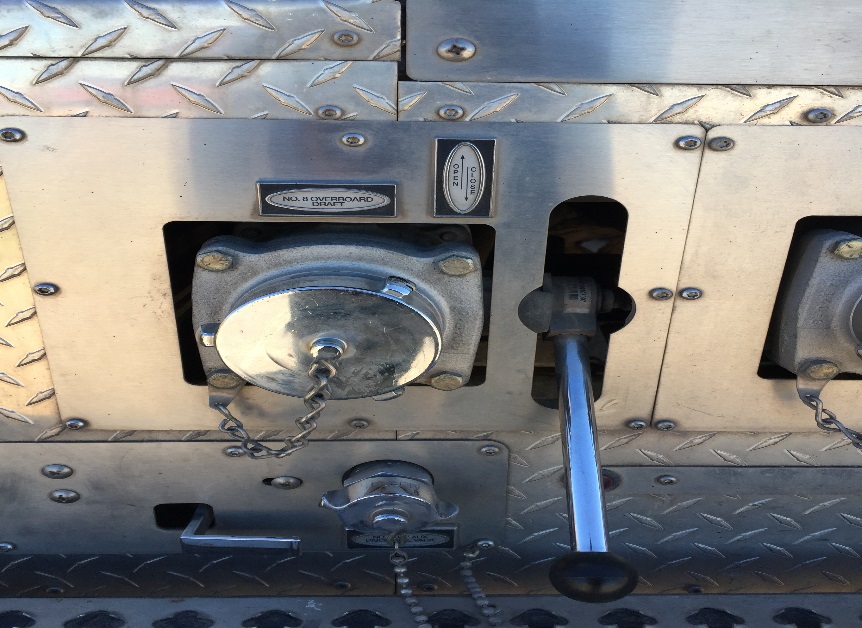 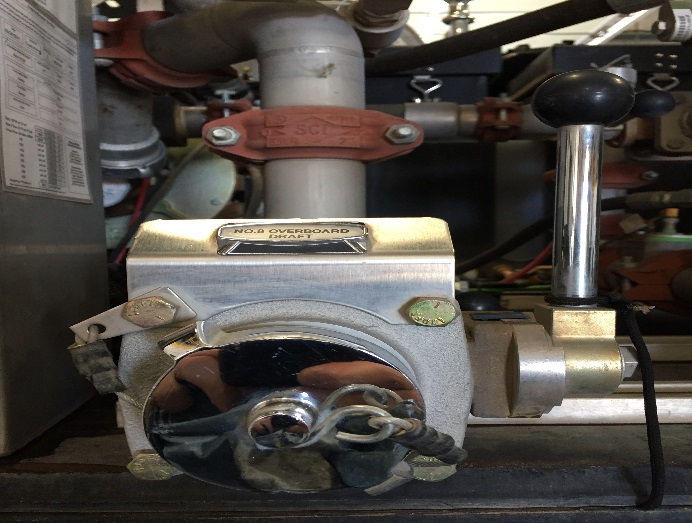 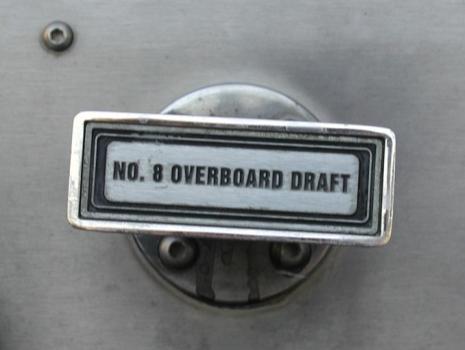 Strainer
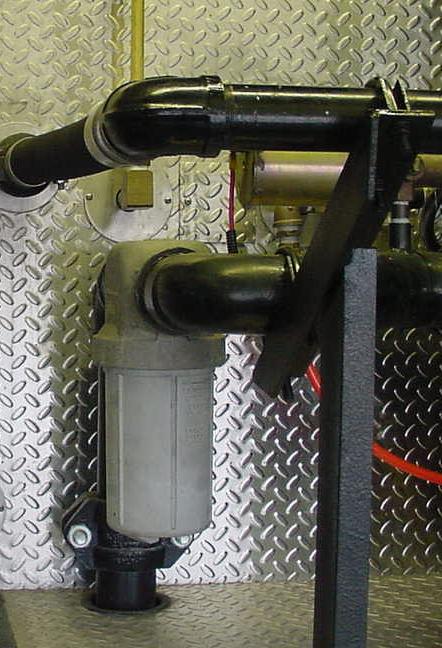 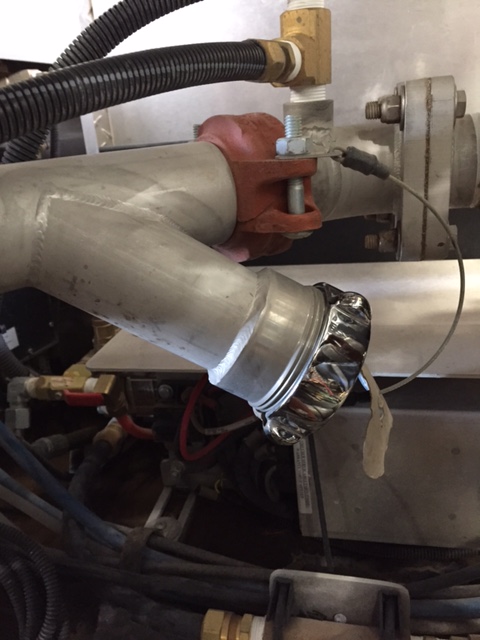 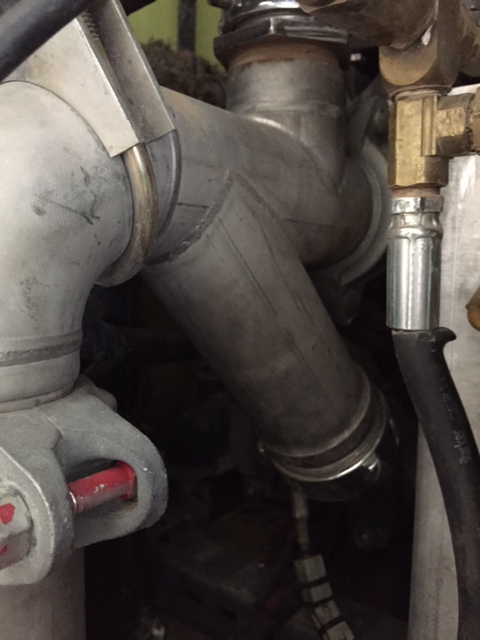 Gravity Drain/Direct (Dri-Fill) #13
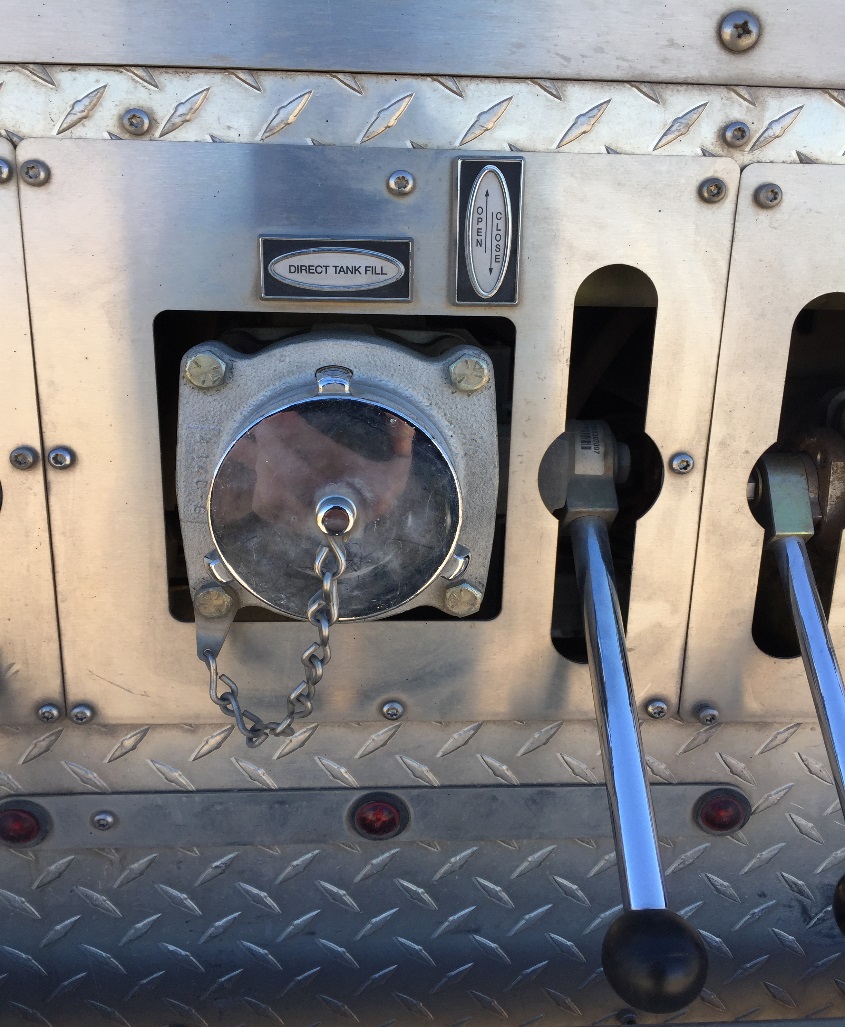 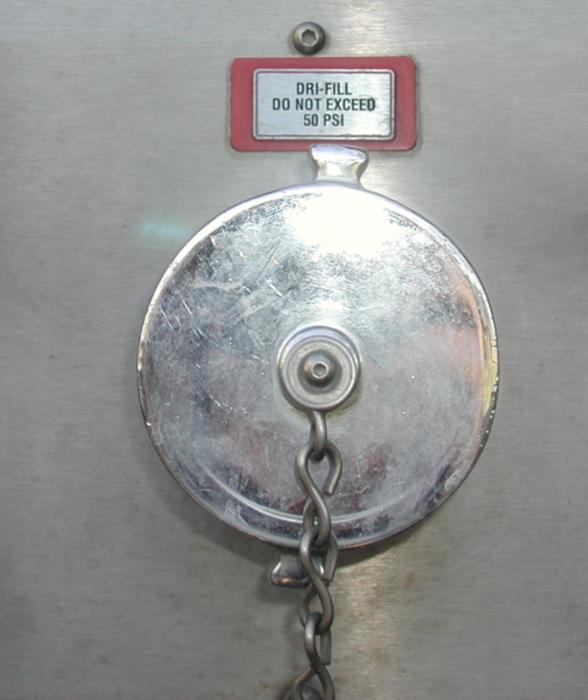 Engine Protection Valve
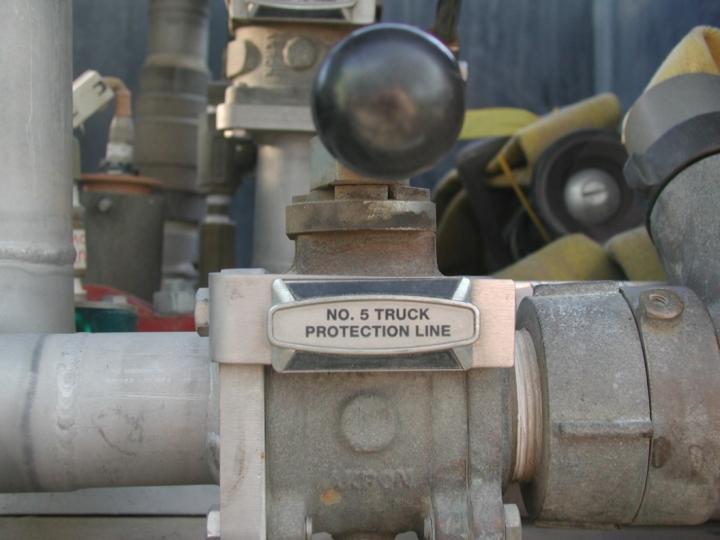 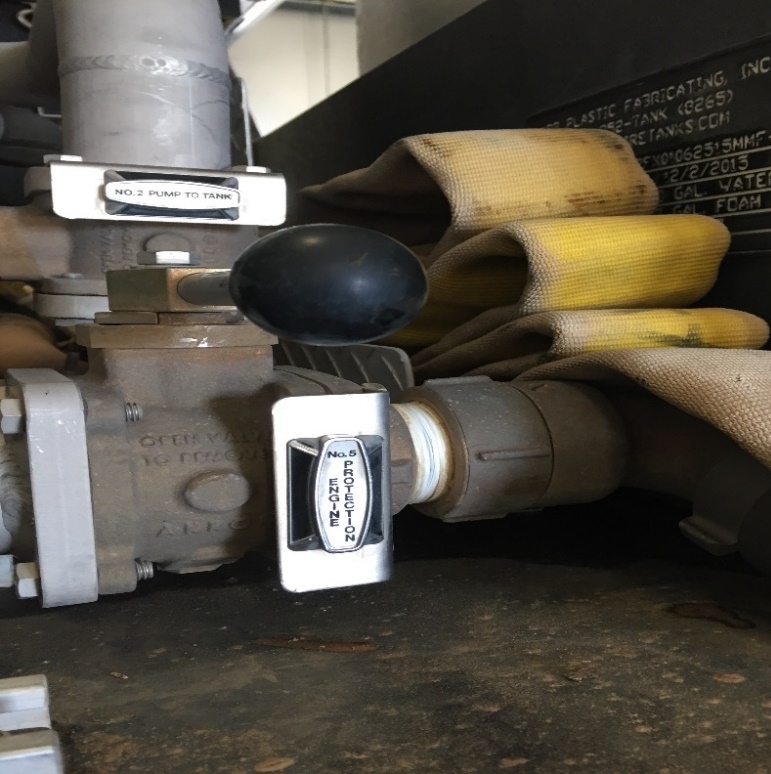 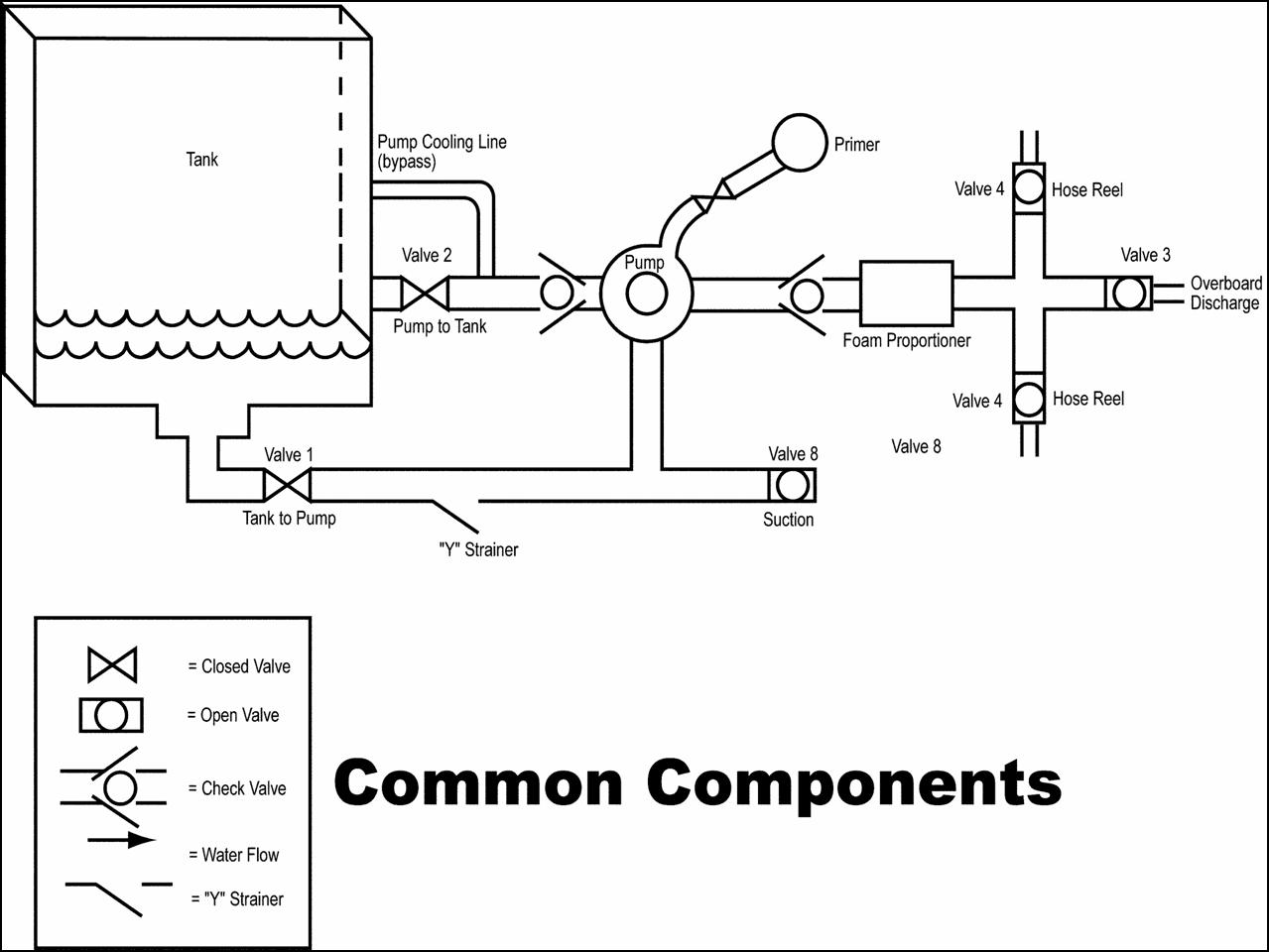 Valve Configuration
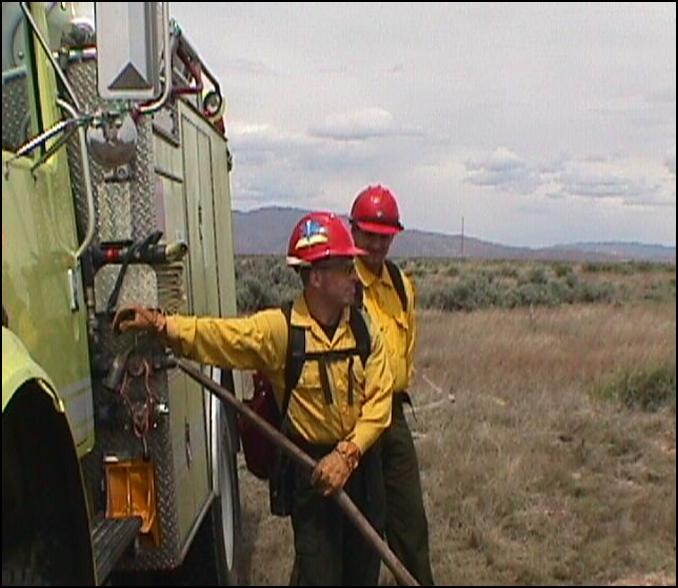 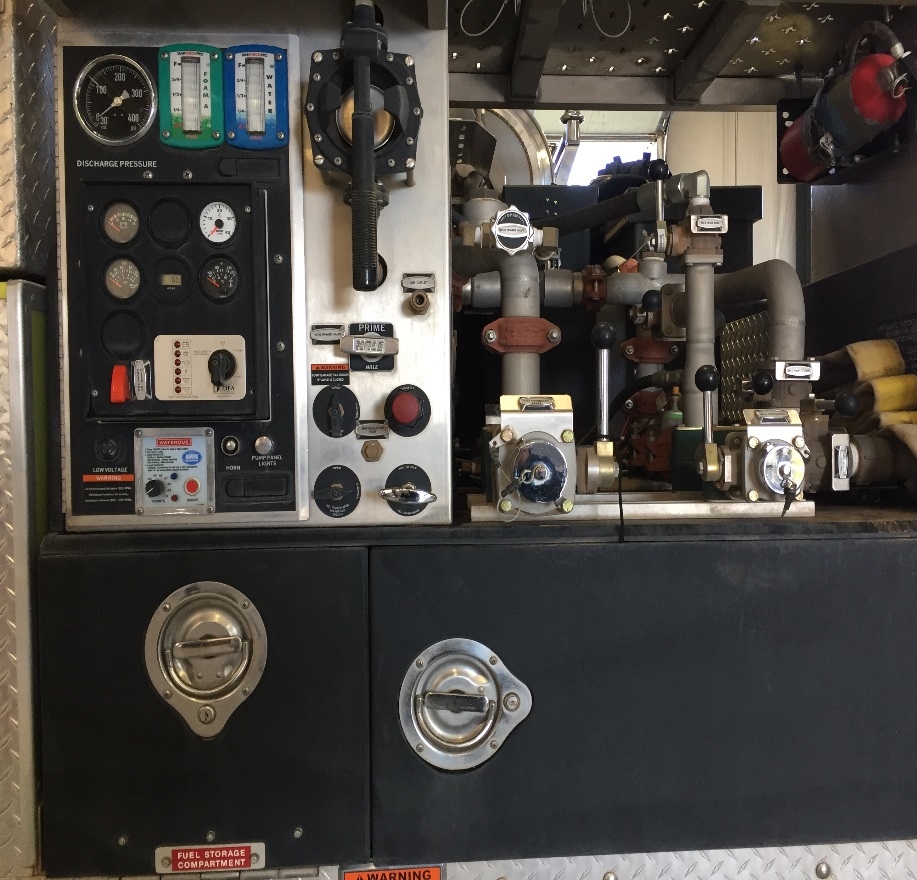 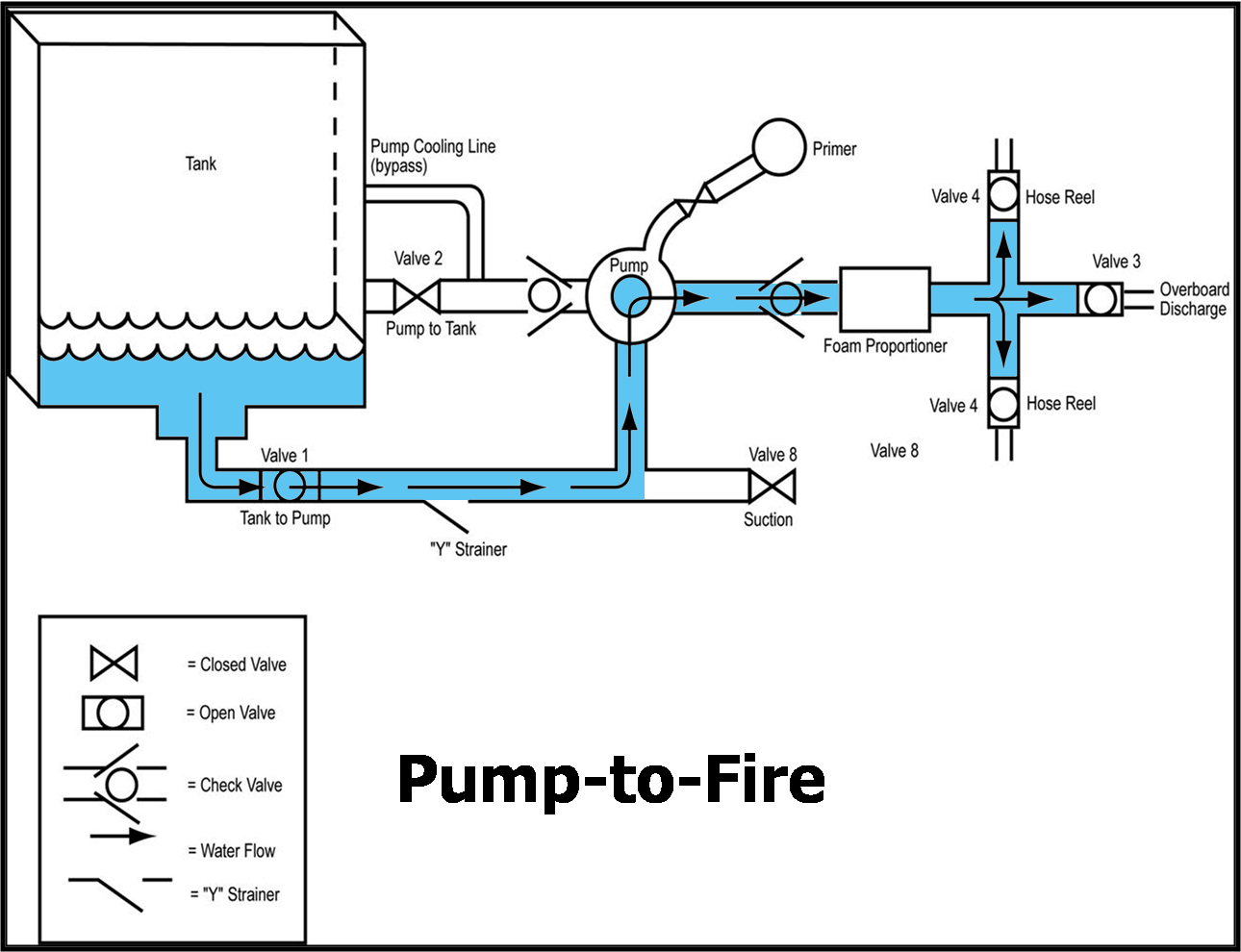 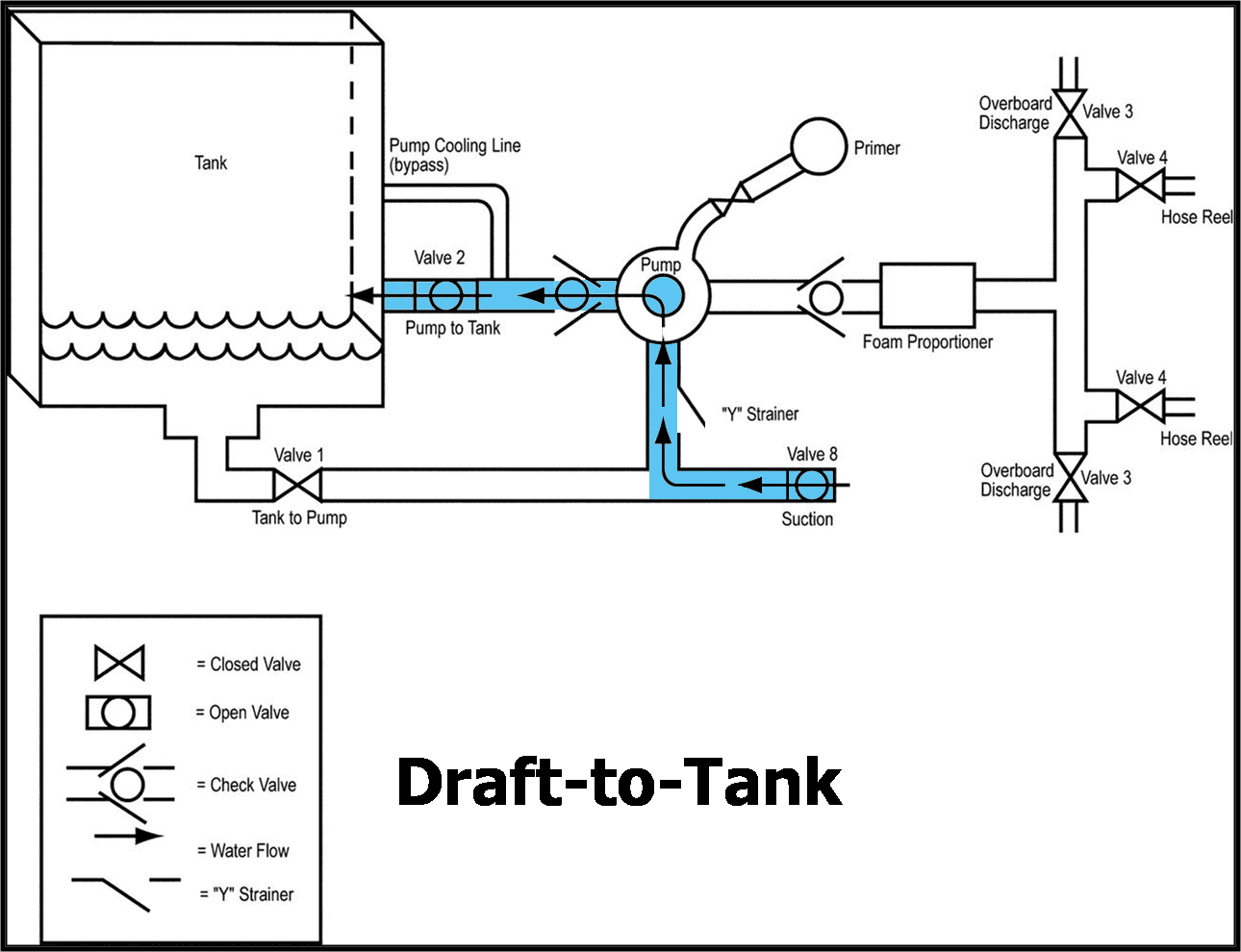 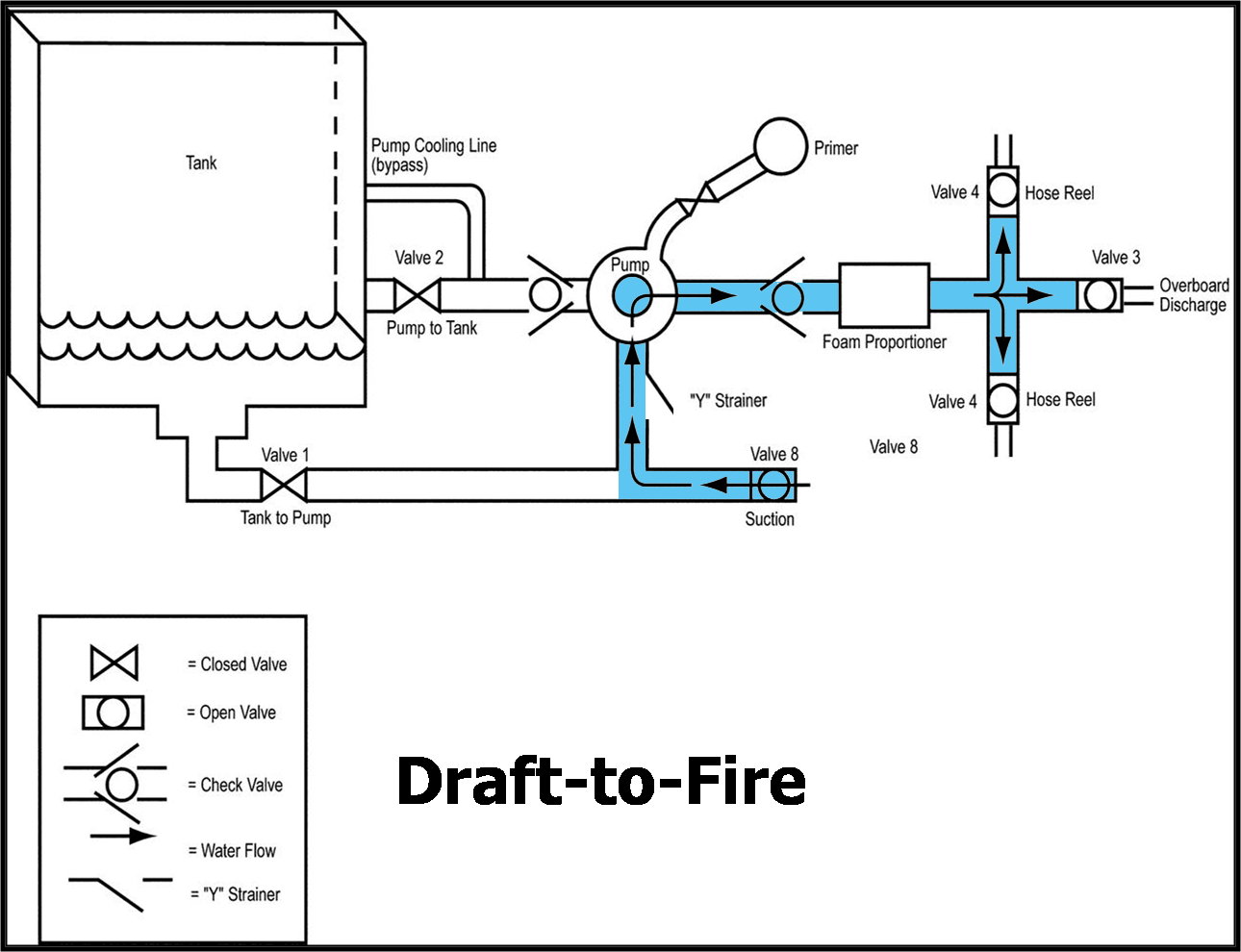 Objectives
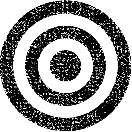 Identify water sources used in engine refill operations.
Define aquatic invasive species.
Discuss actions an ENOP can perform to help reduce/eliminate the spread of aquatic invasive species.
Identify potential problems that occur when interfacing with a municipal apparatus.
Demonstrate the use and hazards of hydrants during refill operations.
Objectives
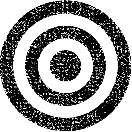 Describe the differences between parallel, stage, and series pumping.
Describe the differences between a simple and progressive hose lay.
List the advantages and disadvantages of hose deployment methods.
Locate and describe the function of valves in the fire engine plumbing system.